Content Pipelines
Implementation Processes
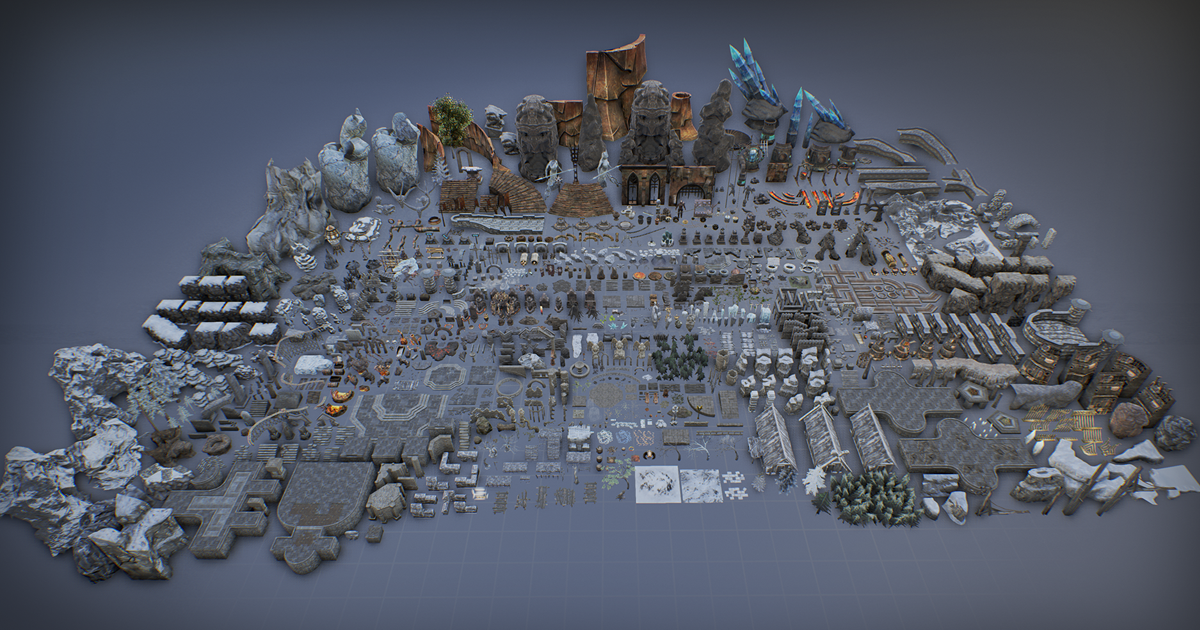 Content Pipelines: Overview
This lecture will provide an overview of the types of content used within Unreal Engine 4, including a breakdown of the development pipelines used to incorporate externally created content into your projects.
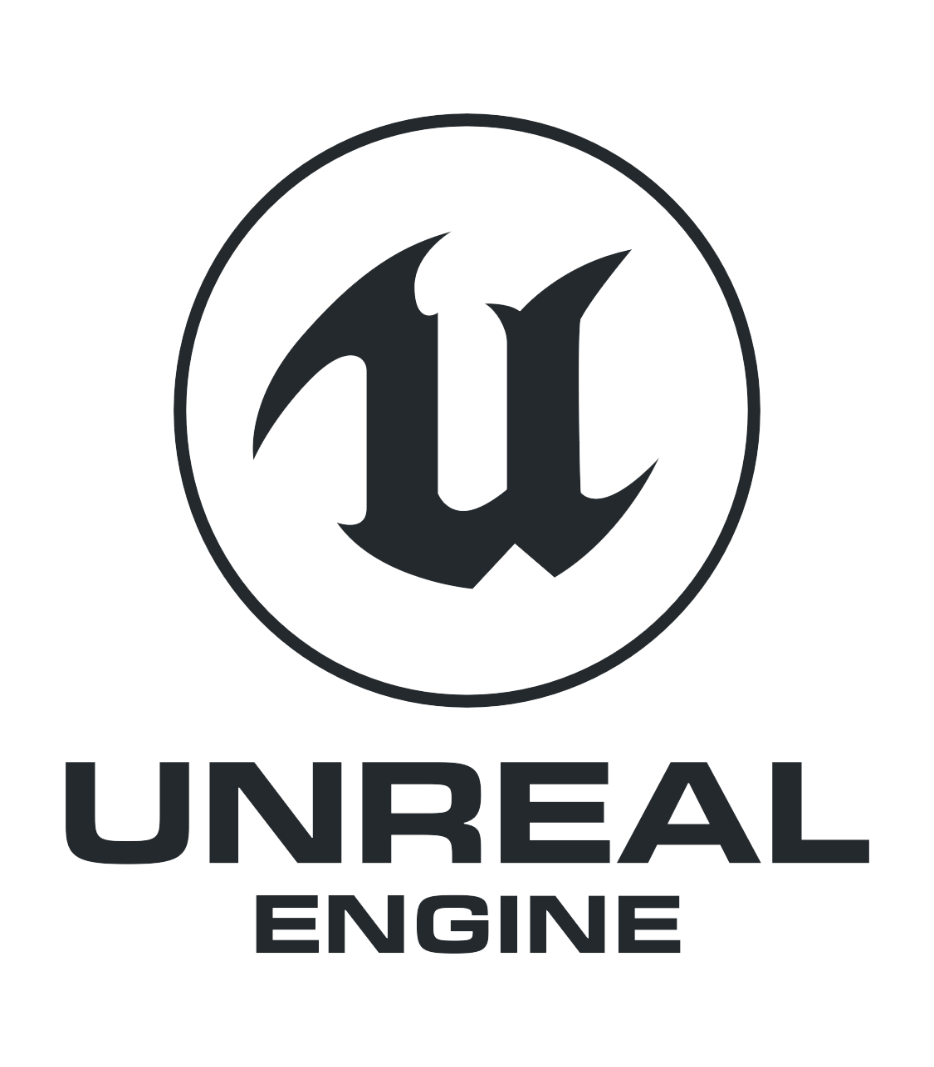 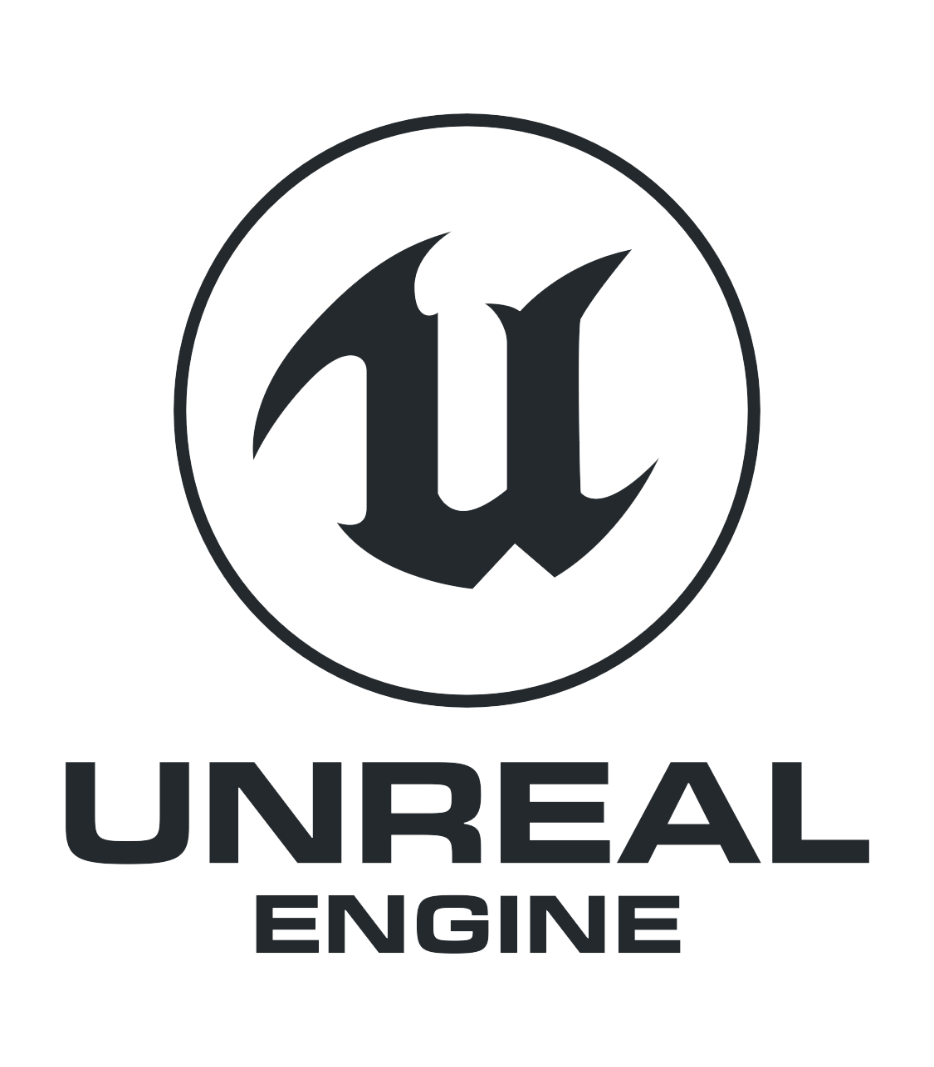 Content Pipelines: 
Creating the content
Not all of the content you need for your game is intended to be created within the Unreal Engine. Most of your artistic assets will be created externally, using such tools as 3ds Max, Maya, Photoshop, ZBrush, and others.
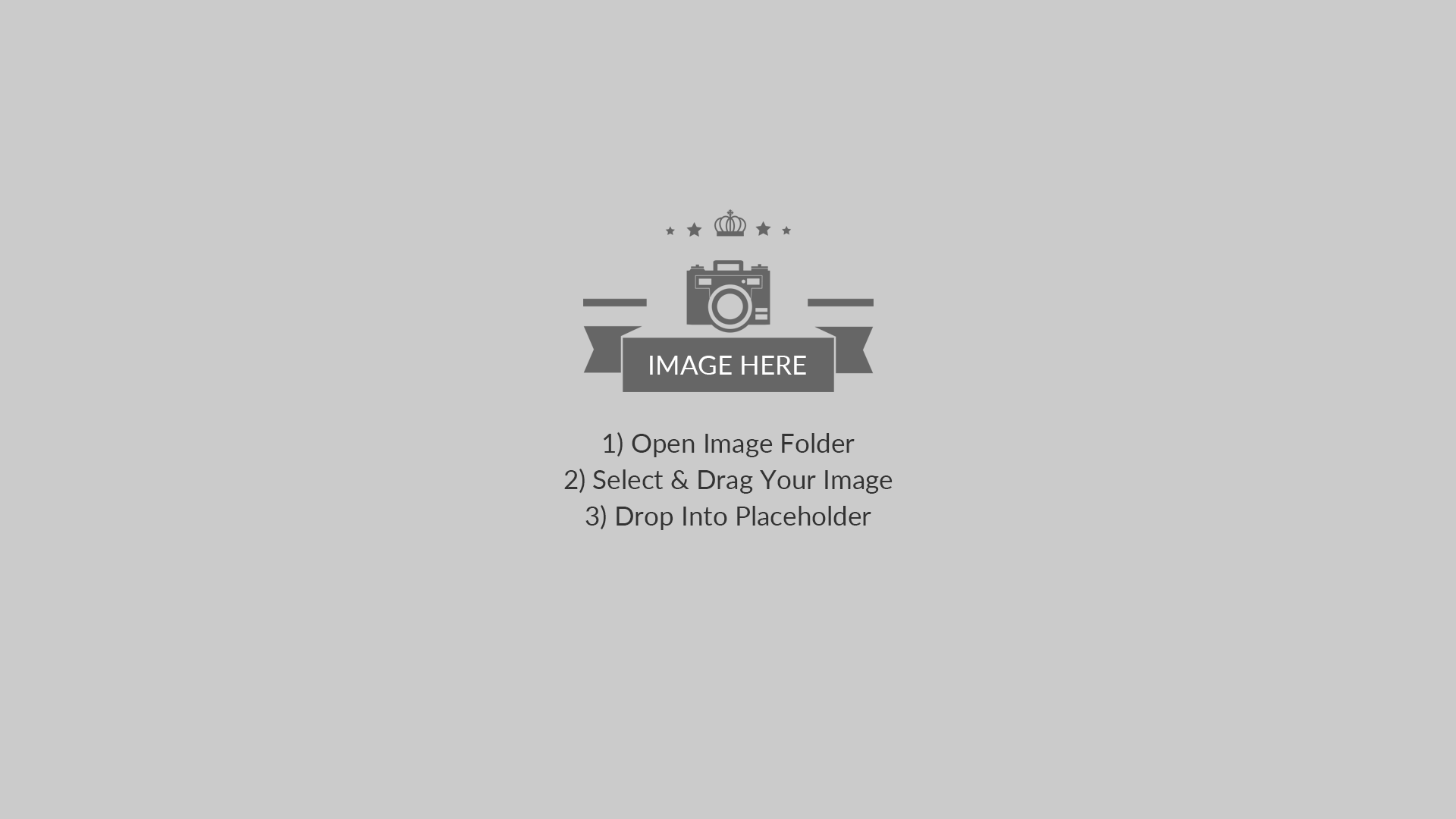 Content Pipelines: Software
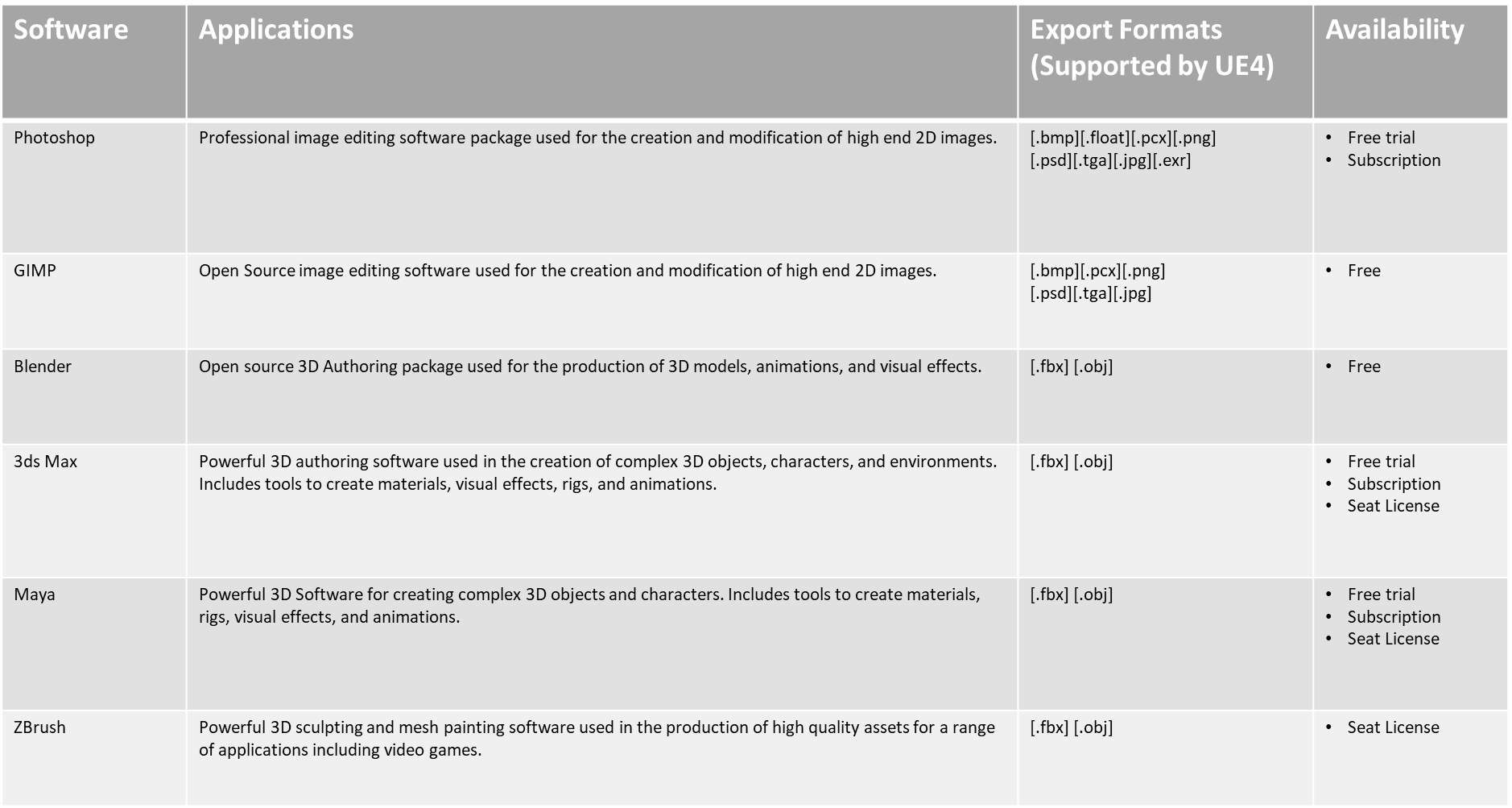 Most of your artistic assets will be created externally using powerful authoring software. The following table lists some of the more commonly available software packages and the types of content they can produce.
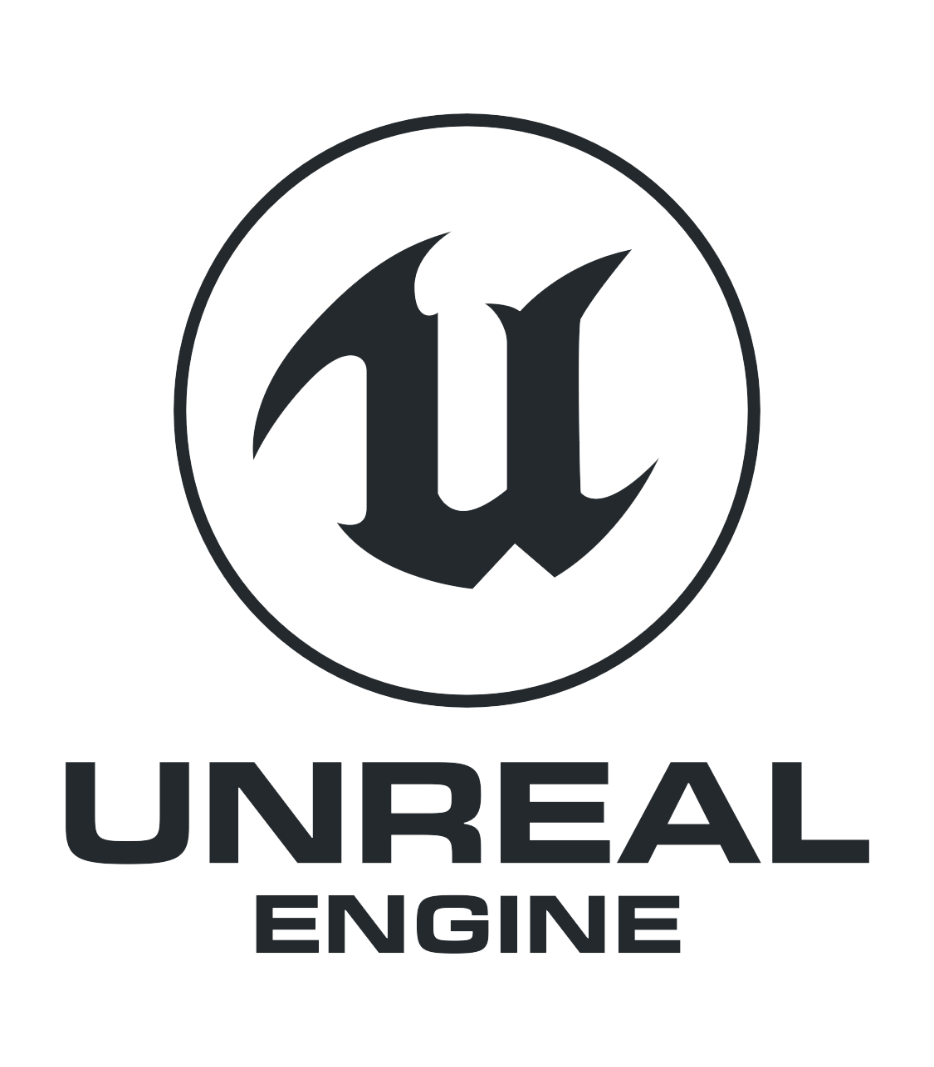 Some of the software programs that can be used to create content for use in Unreal Engine
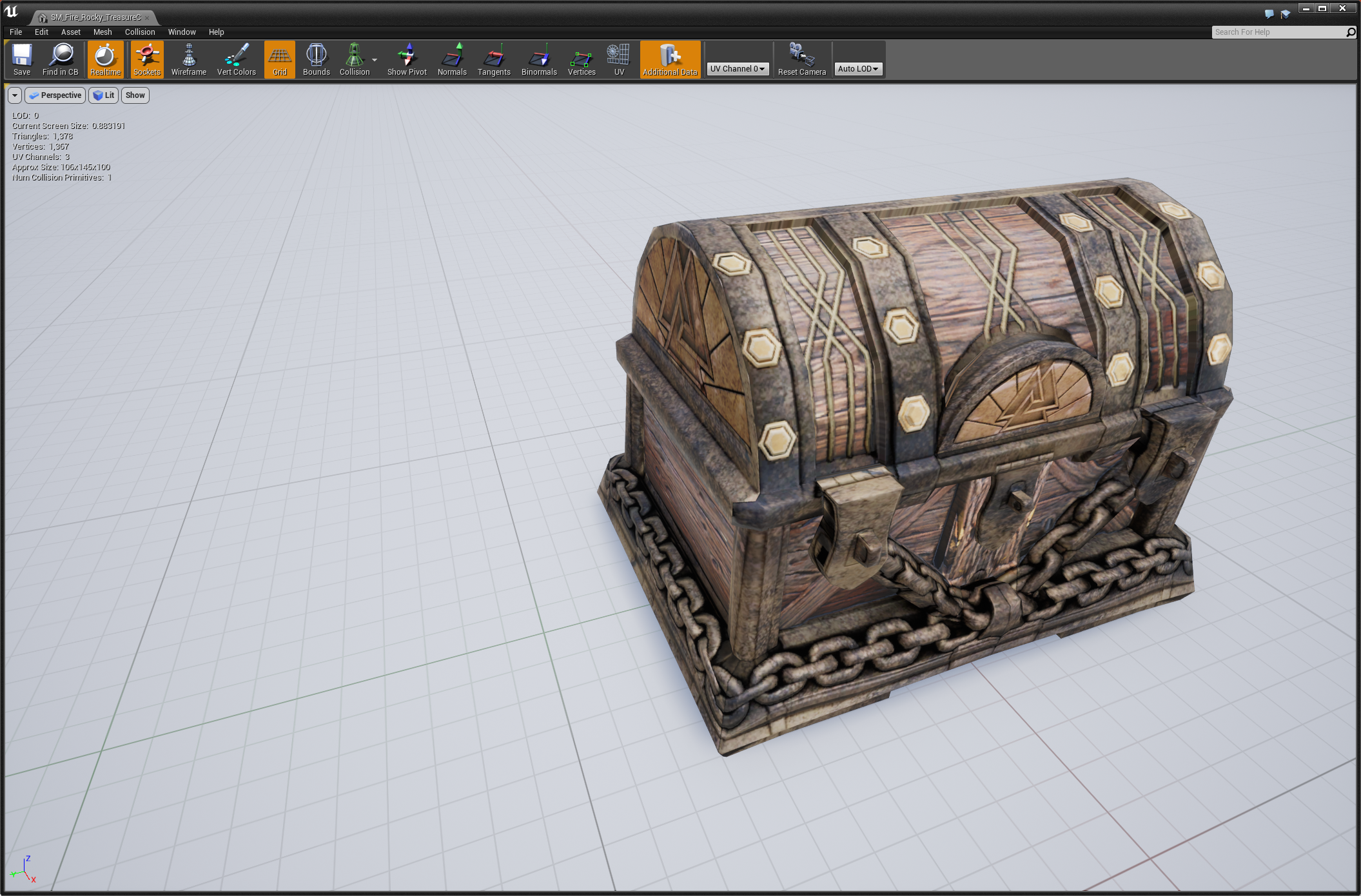 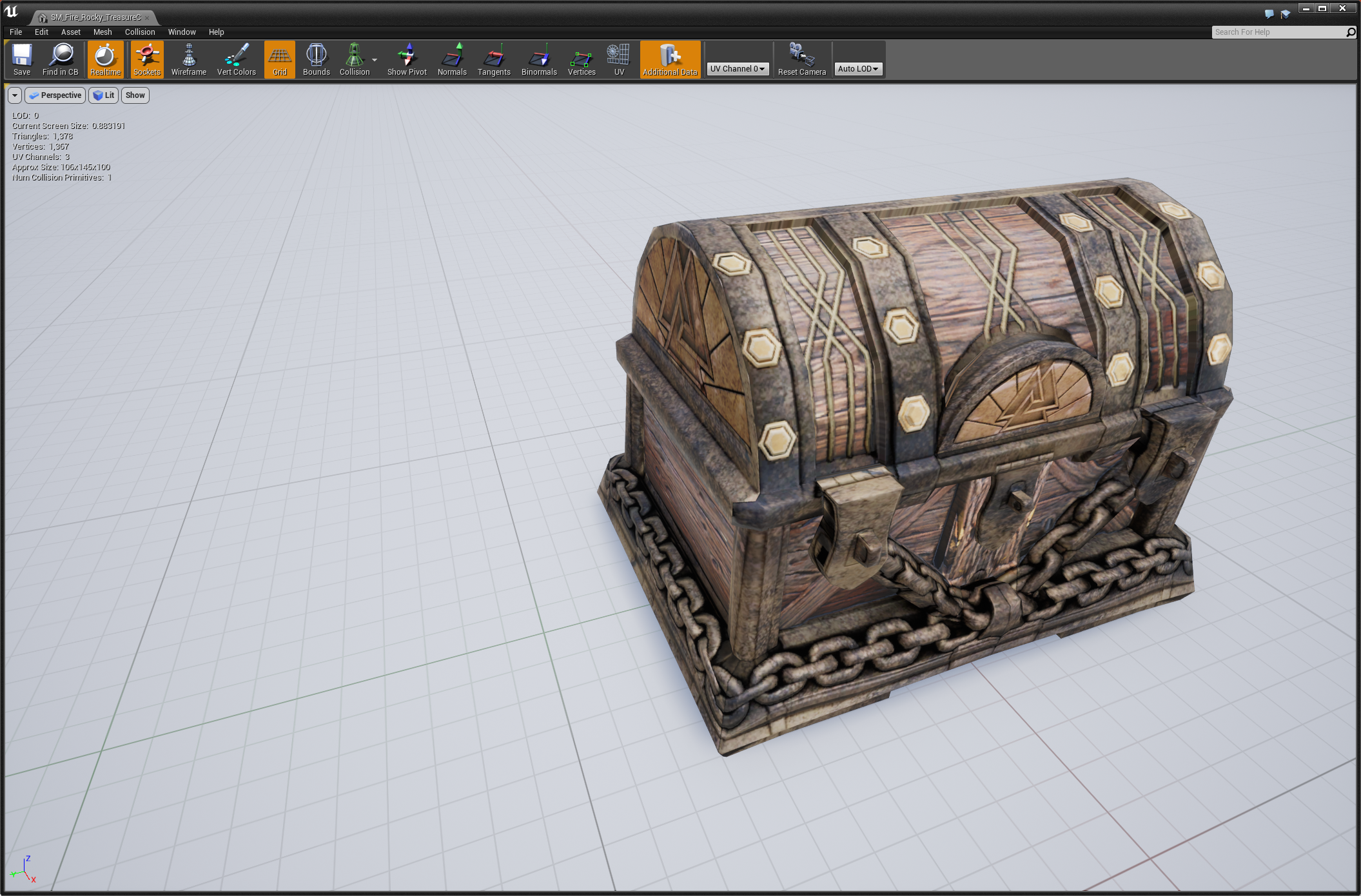 Static Meshes
Static Meshes are the basic unit used to create world geometry for levels created in the Unreal Engine. These are 3D models created in external modeling applications (such as 3ds Max, Maya, and so on) that are imported into the Unreal Editor through the Content Browser, saved in packages, and then used in various ways to create renderable elements.

The vast majority of any map in a game made with Unreal will consist of Static Meshes, generally in the form of Static Mesh Actors. Other uses of Static Meshes are for creating moveable Actors such as doors or lifts, rigid body physics objects, foliage and terrain decorations, procedurally created buildings, game objectives, and many more visual elements.
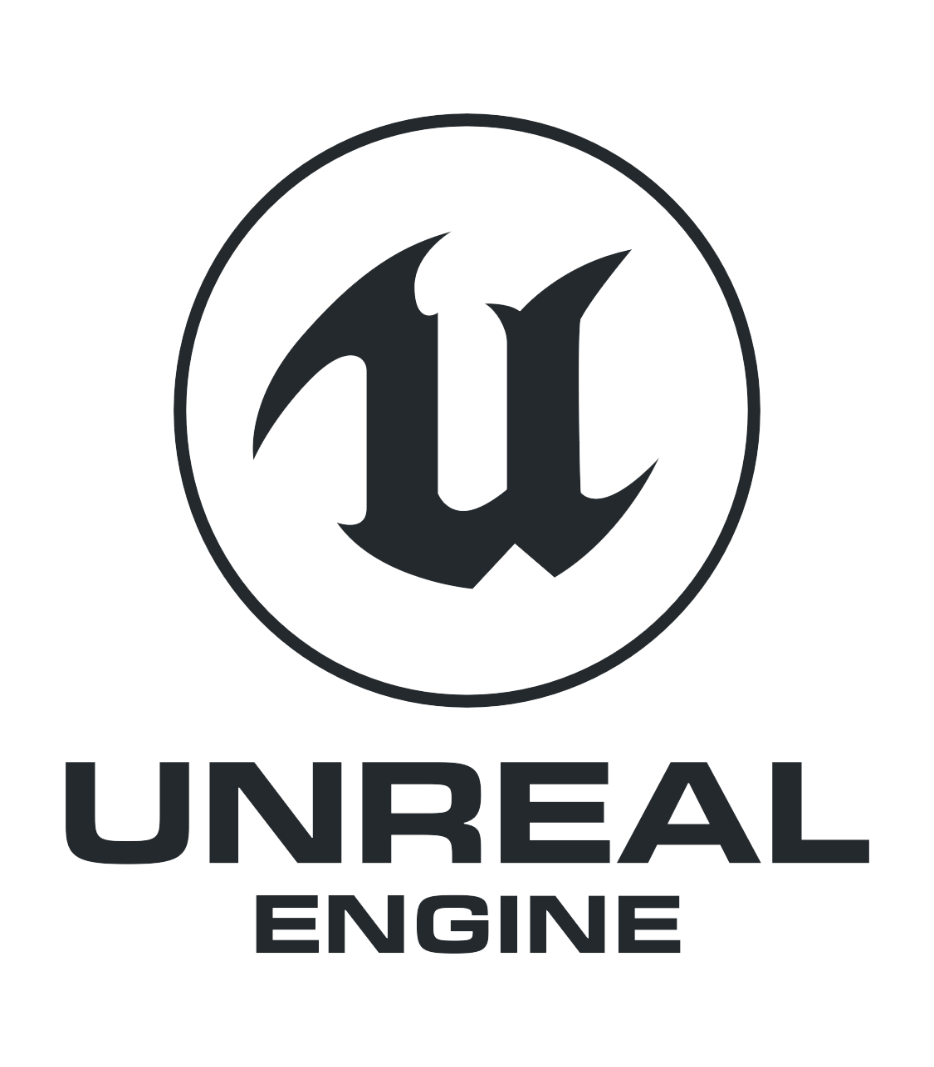 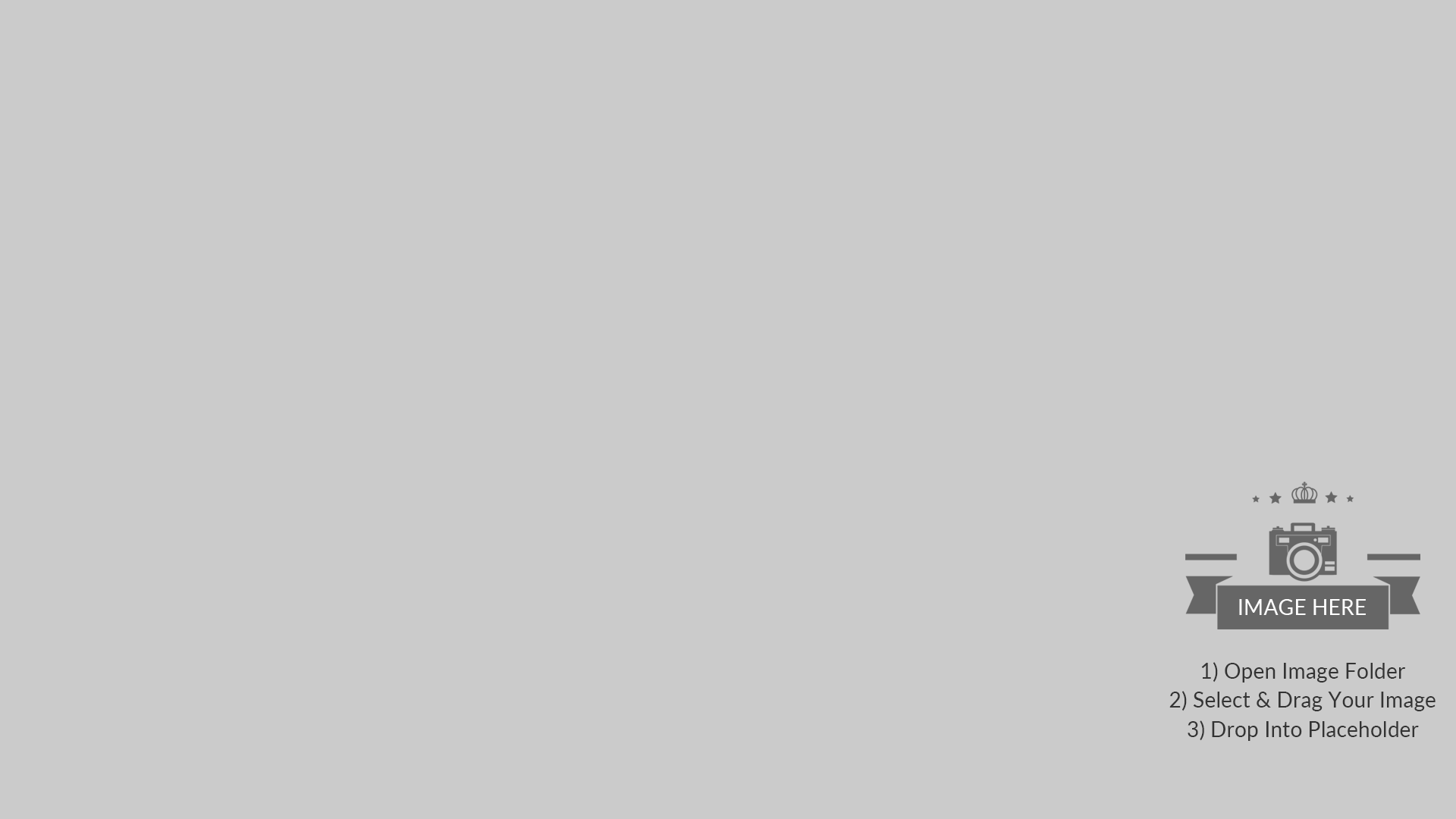 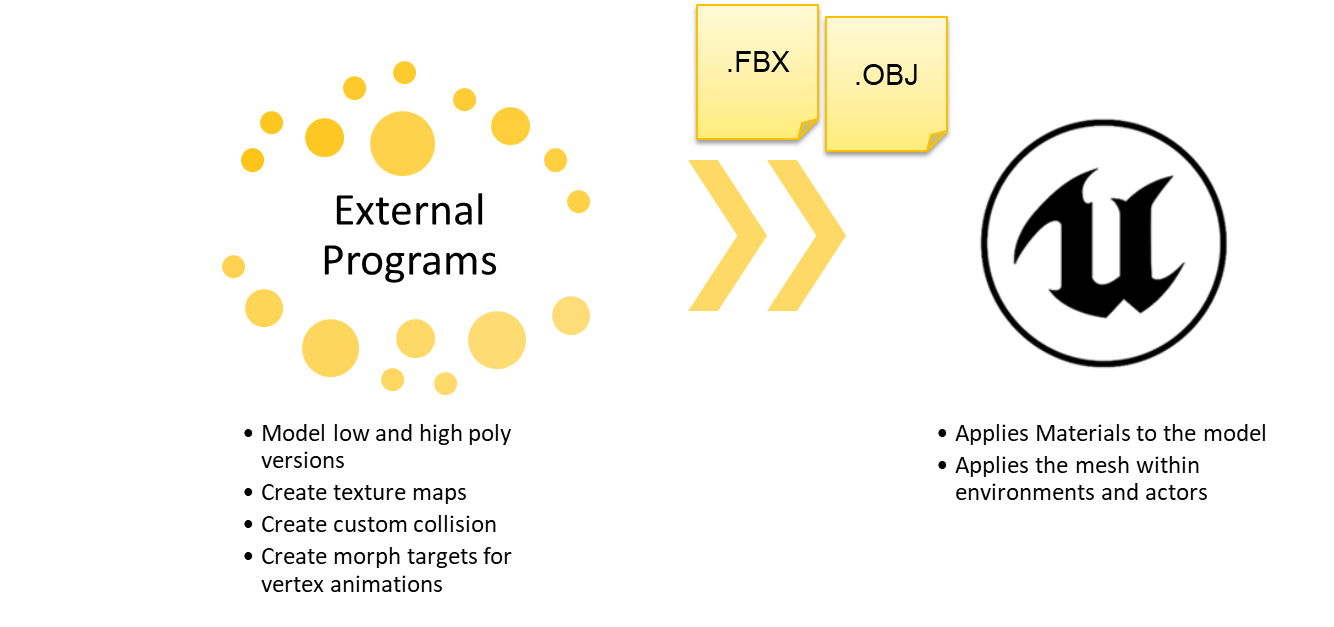 A high-level overview of the
Static Mesh pipeline
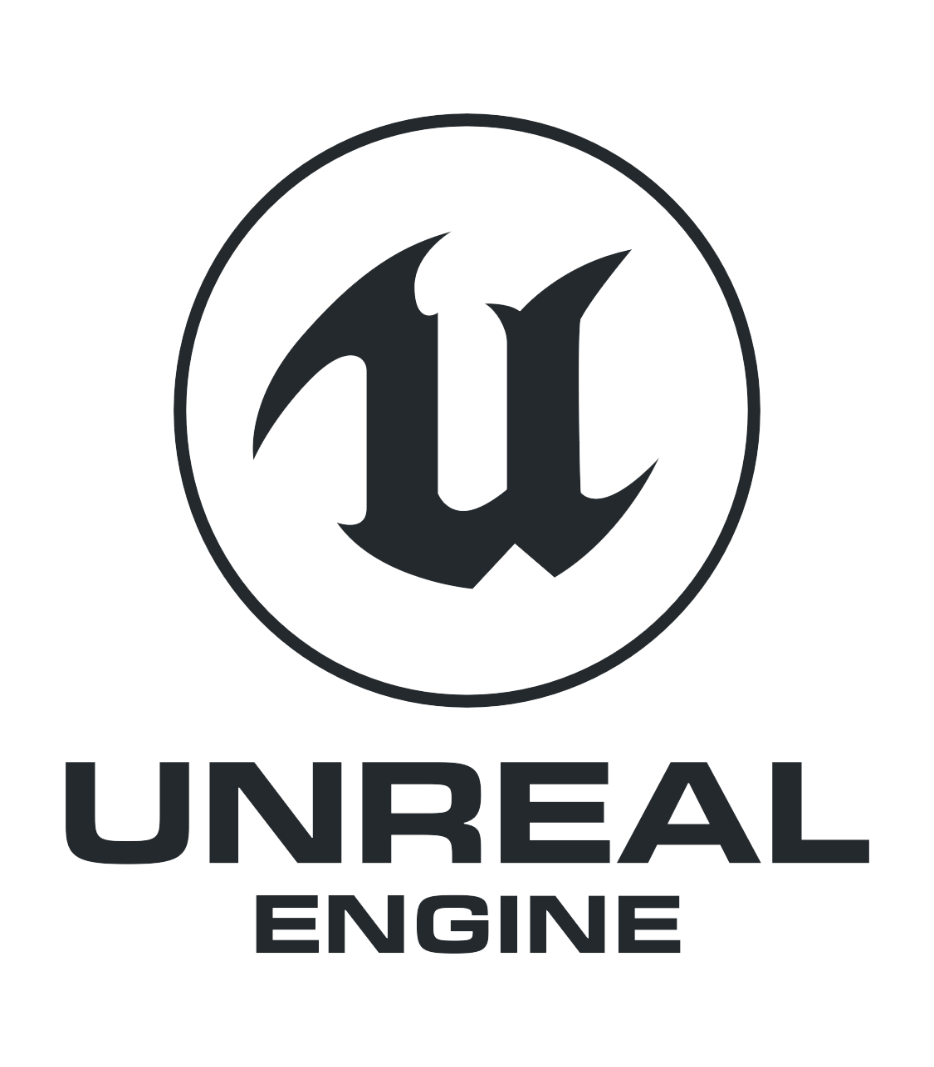 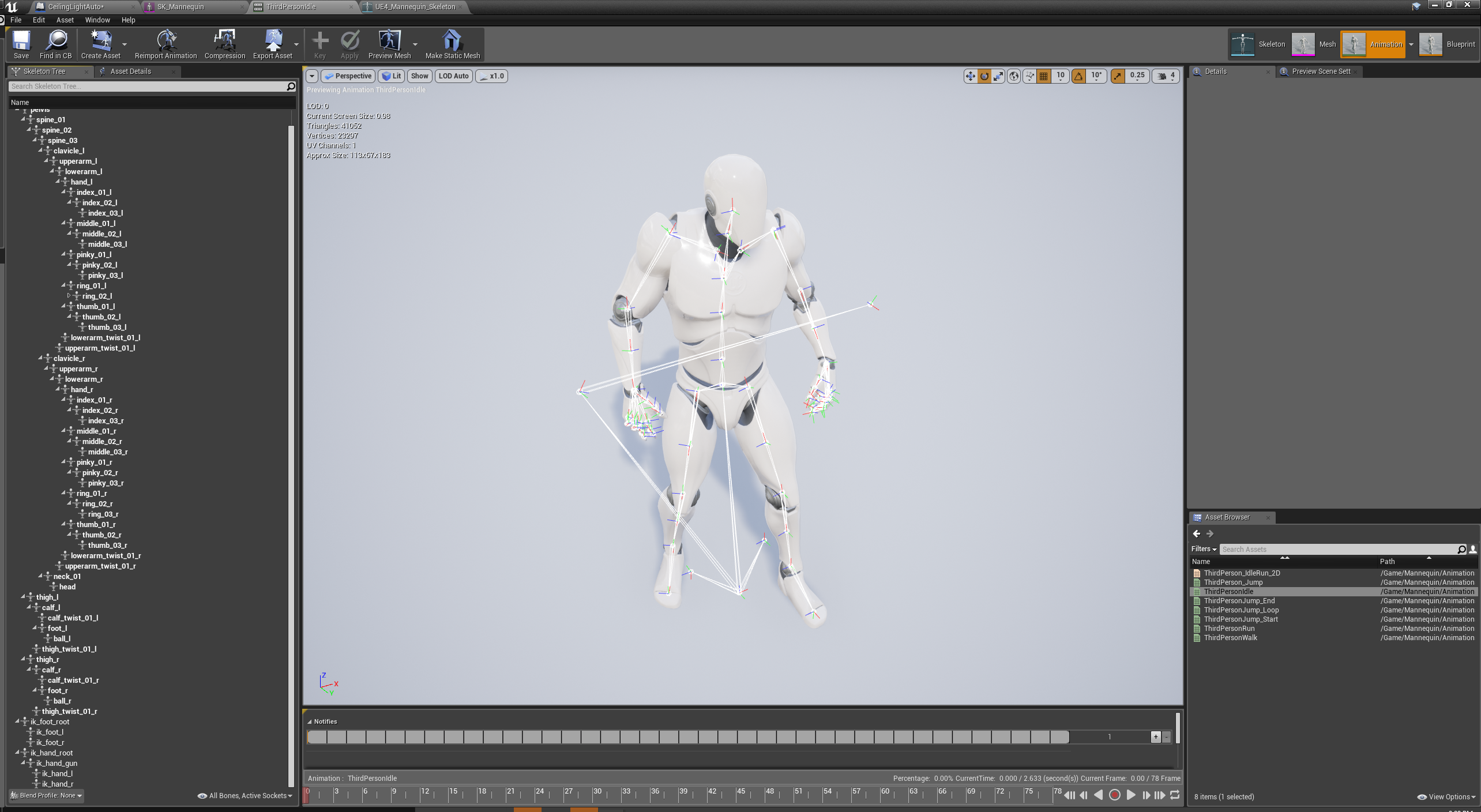 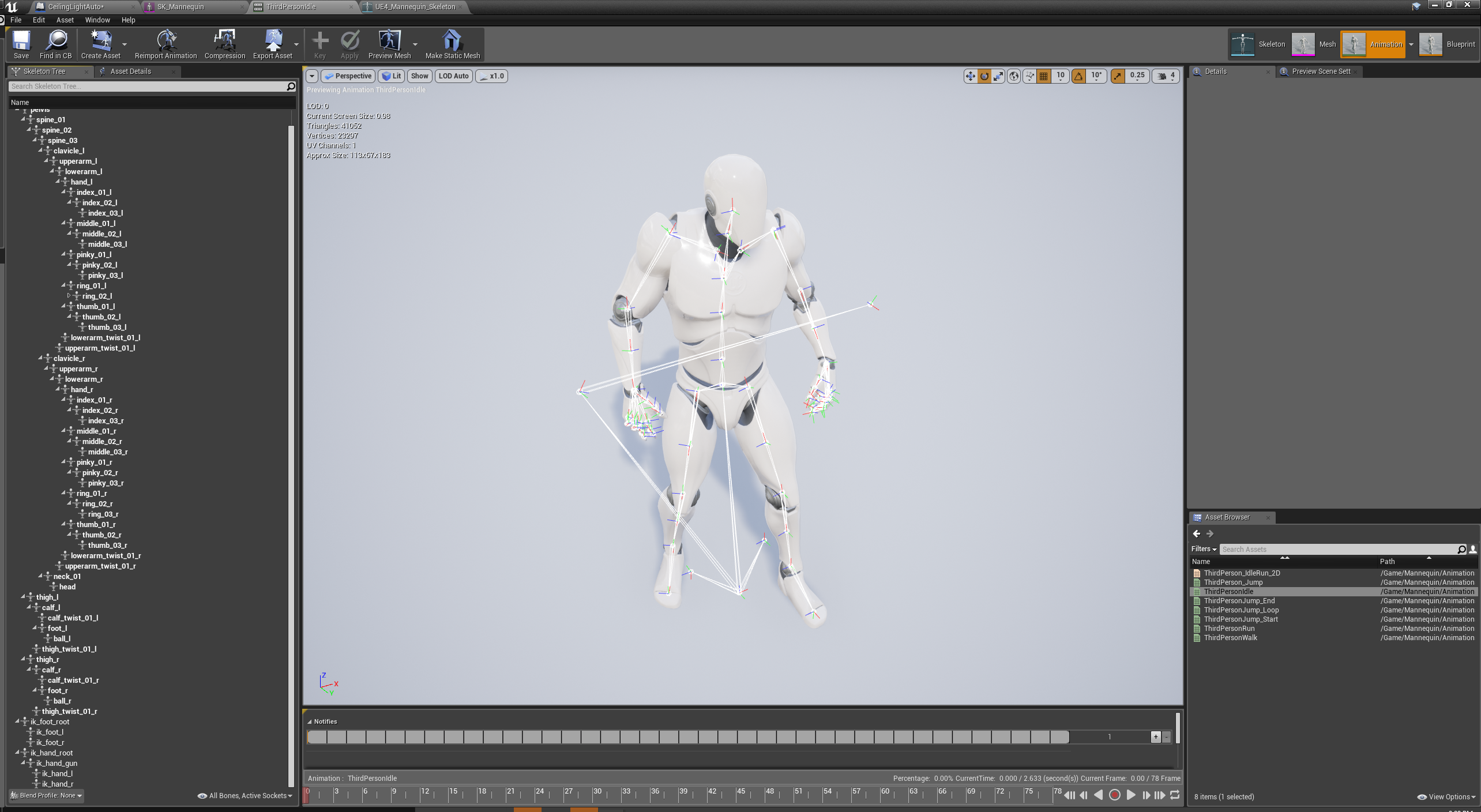 Skeletal Meshes
Skeletal Meshes are made up of two parts: a set of polygons composed to make up the surface of the Skeletal Mesh, and a hierarchical set of interconnected bones that can be used to animate the vertices of the polygons.
 
Skeletal Meshes are often used in Unreal Engine 4 to represent characters or other animating objects. The 3D models, rigging, and animations are created in an external modeling and animation application (such as 3ds Max, Maya, Softimage, and so forth) and are then imported into UE4 and saved into packages by using Unreal Editor’s Content Browser.
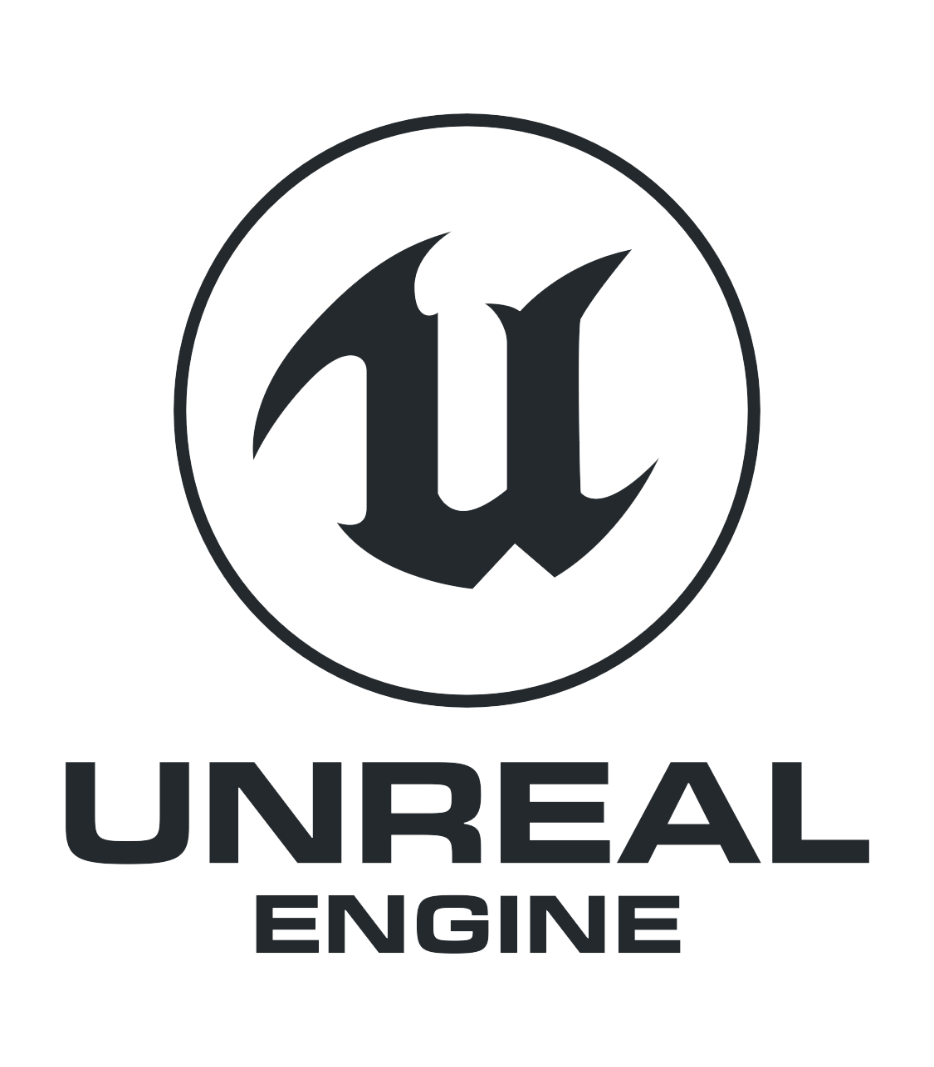 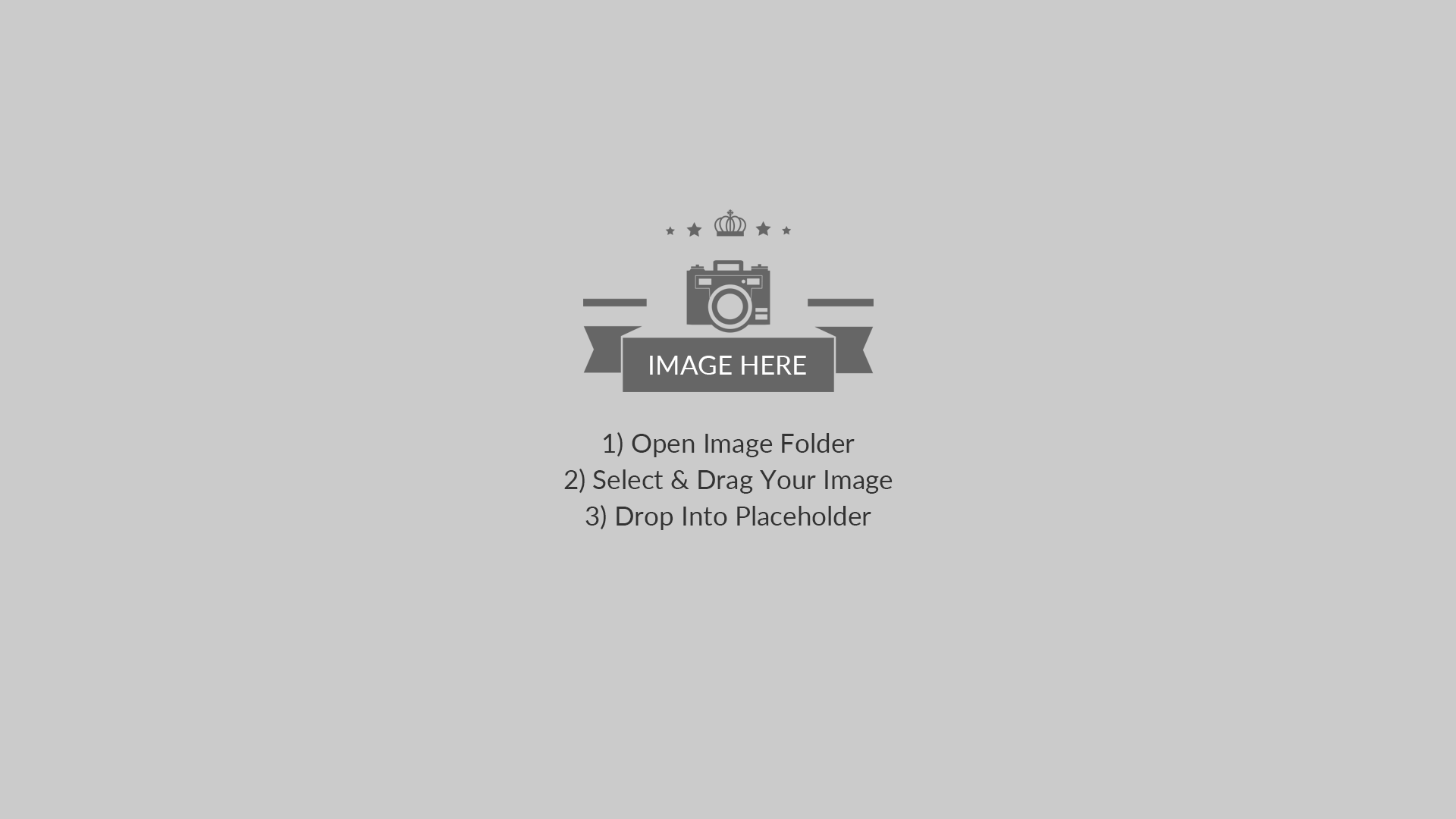 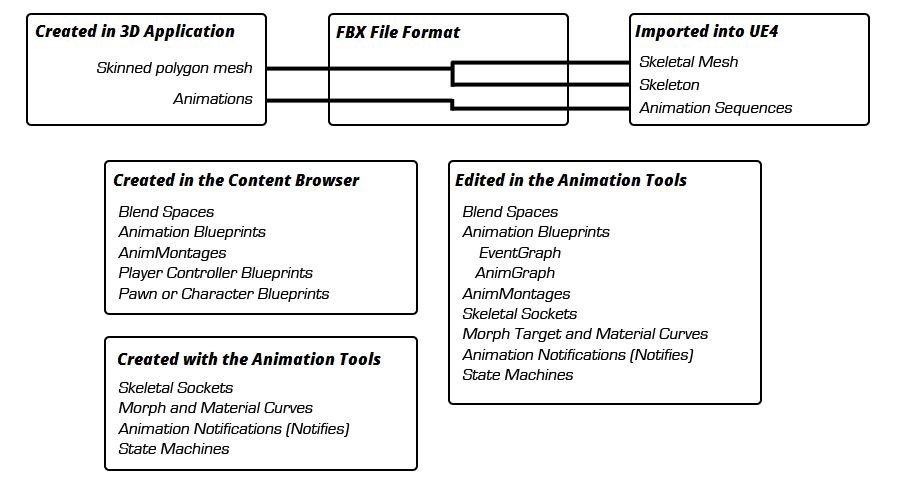 Skeletal Animations
The Unreal Engine 4 animation system is composed of several Animation Tools and Editors that mix skeletal-based deformation of meshes with morph-based vertex deformation to allow for complex animation.
 
You can import animations into Unreal Engine from any 3D modeling application with a save/export feature supporting the FBX file format.
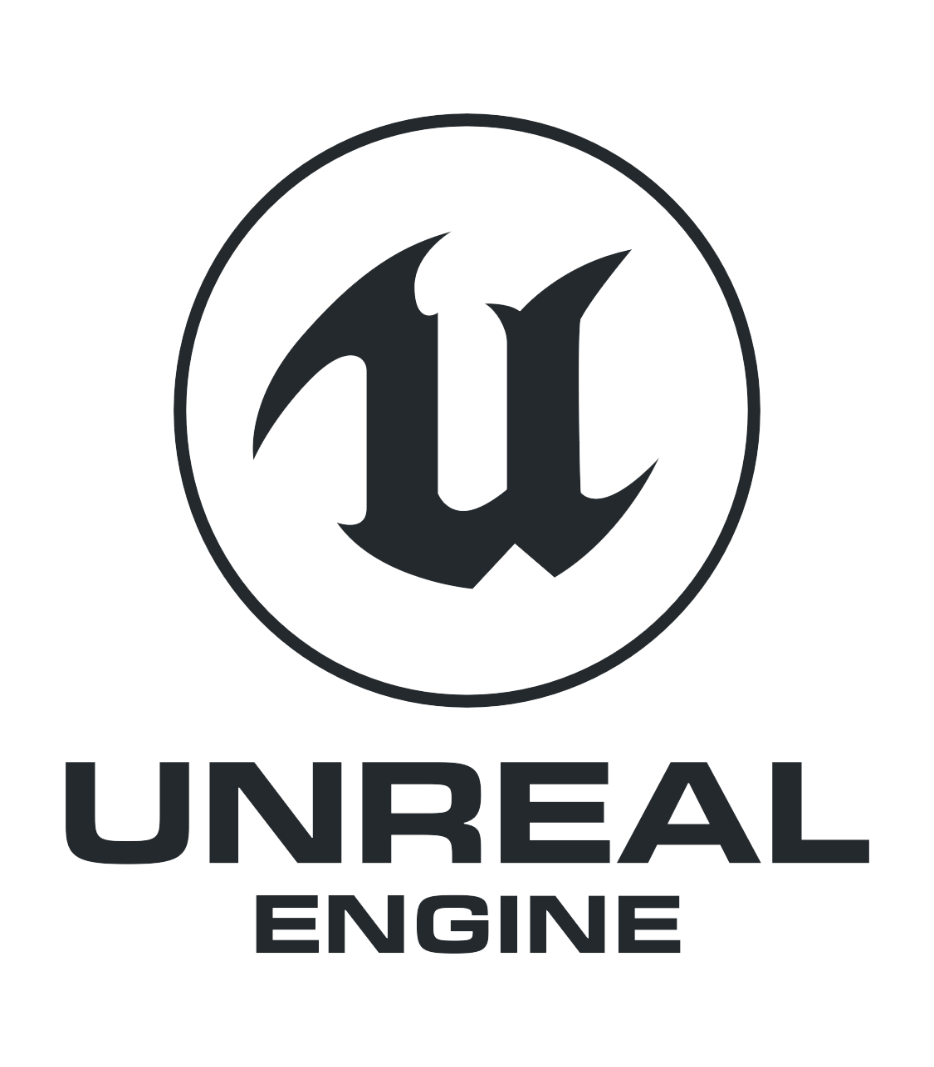 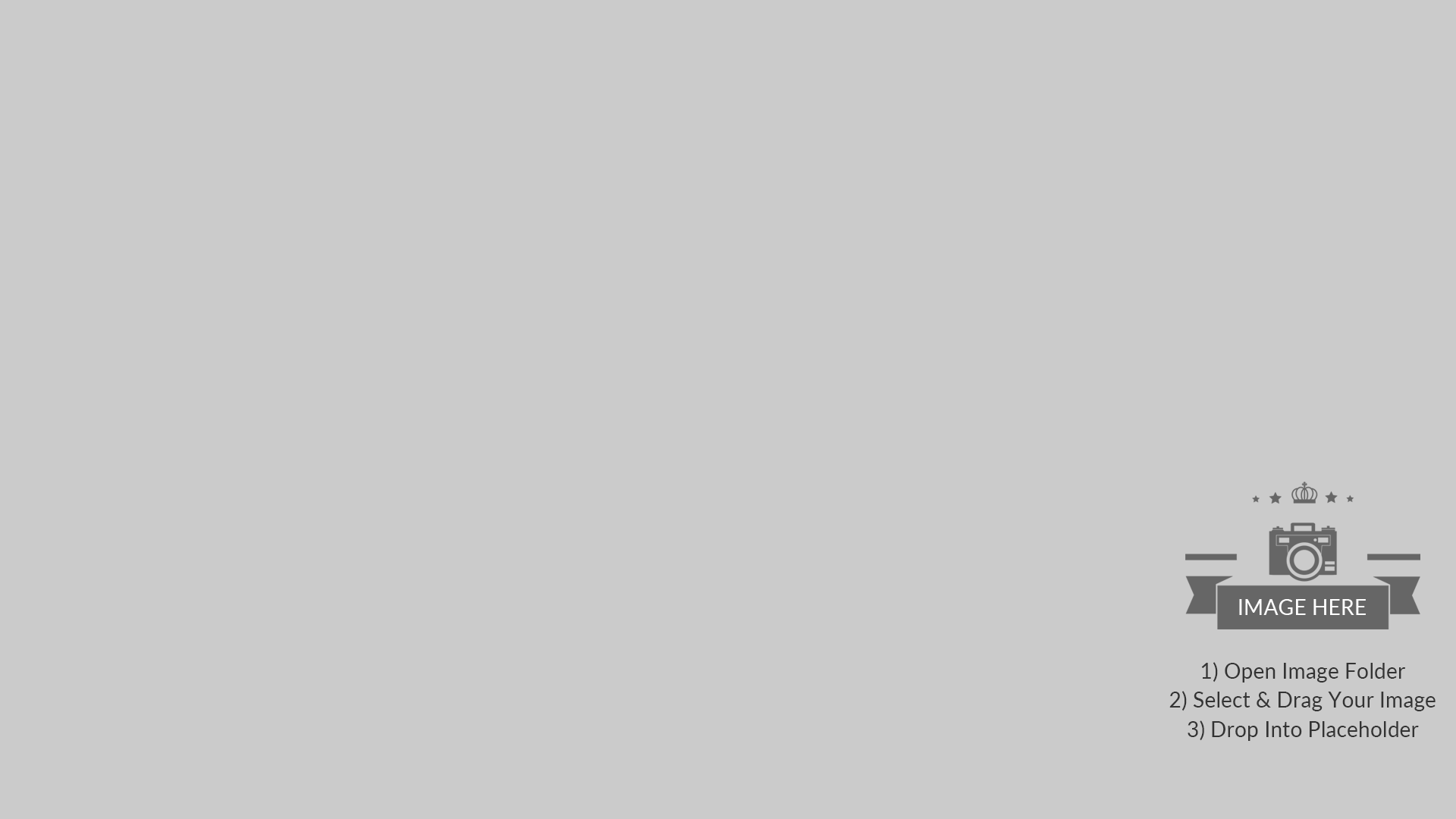 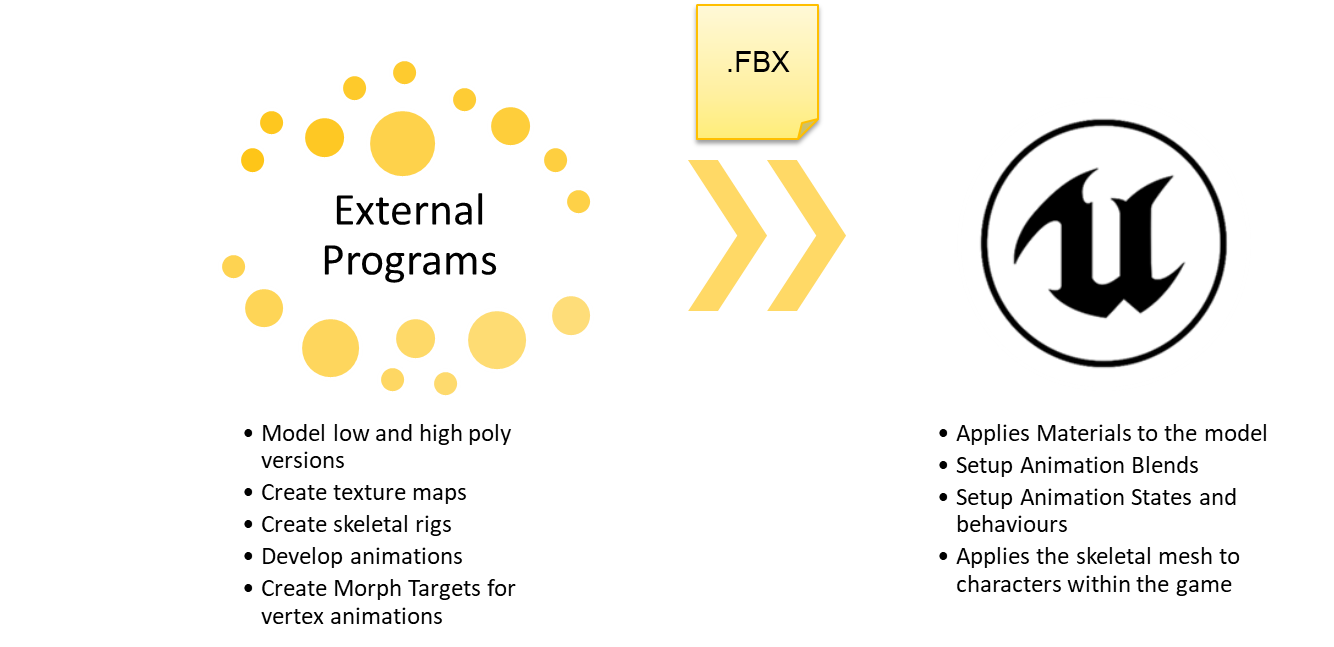 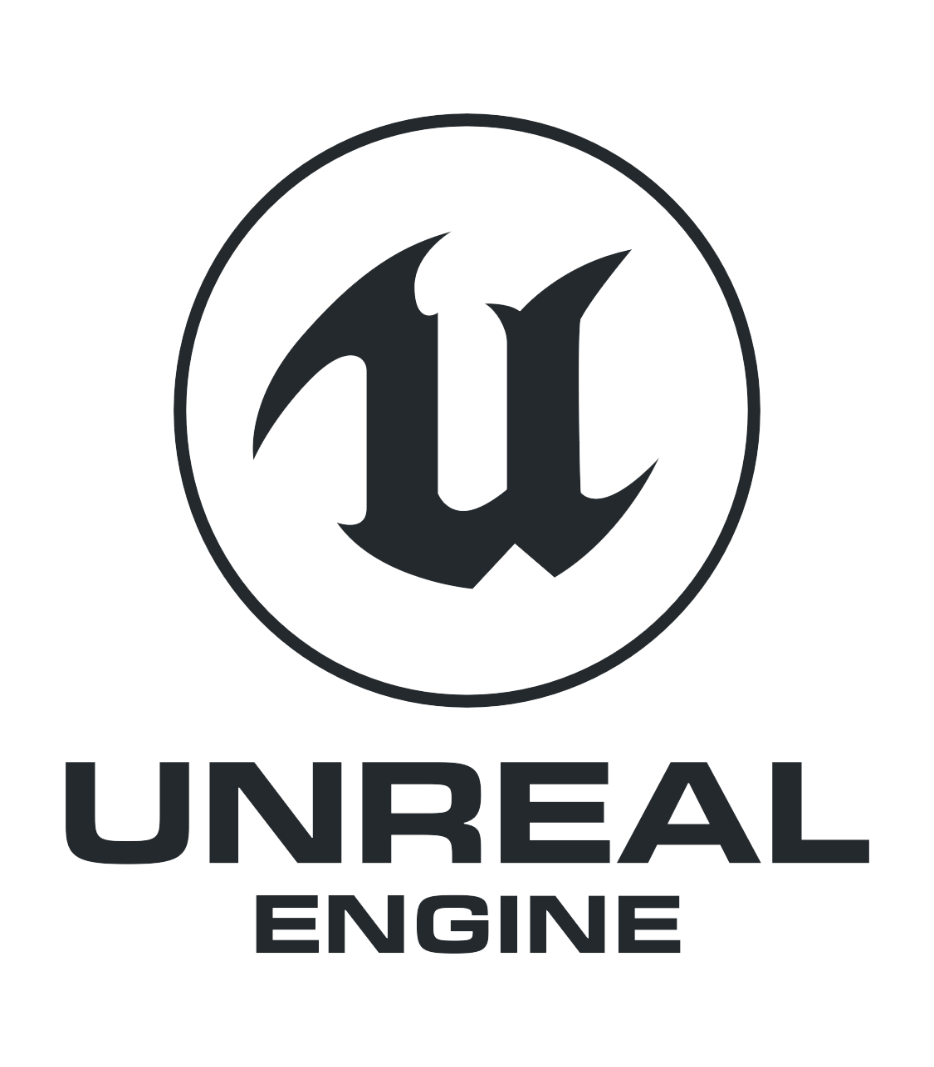 A high-level overview of the
Skeletal Mesh pipeline
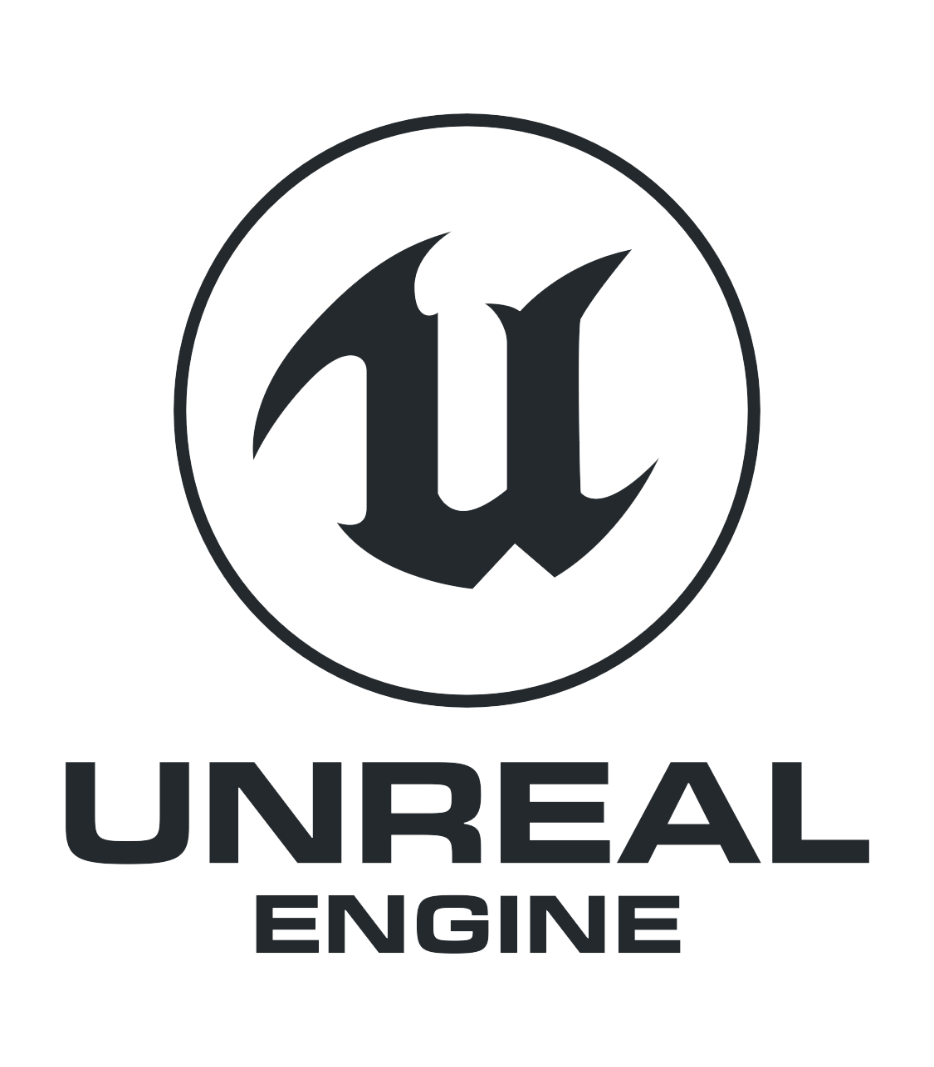 Animation Implementation
The animation system in Unreal Engine 4 is composed of several Animation Tools and Editors that mix skeletal-based deformation of meshes with morph-based vertex deformation to allow for complex animation. This system can be used to make basic player movement appear much more realistic by playing and blending between canned Animation Sequences, create customized special moves such as scaling ledges and walls using Anim Montages, apply damage effects or facial expressions through Morph Targets, directly control the transformations of bones using Skeletal Controls, or create logic-based State Machines that determine which animation a character should use in a given situation.
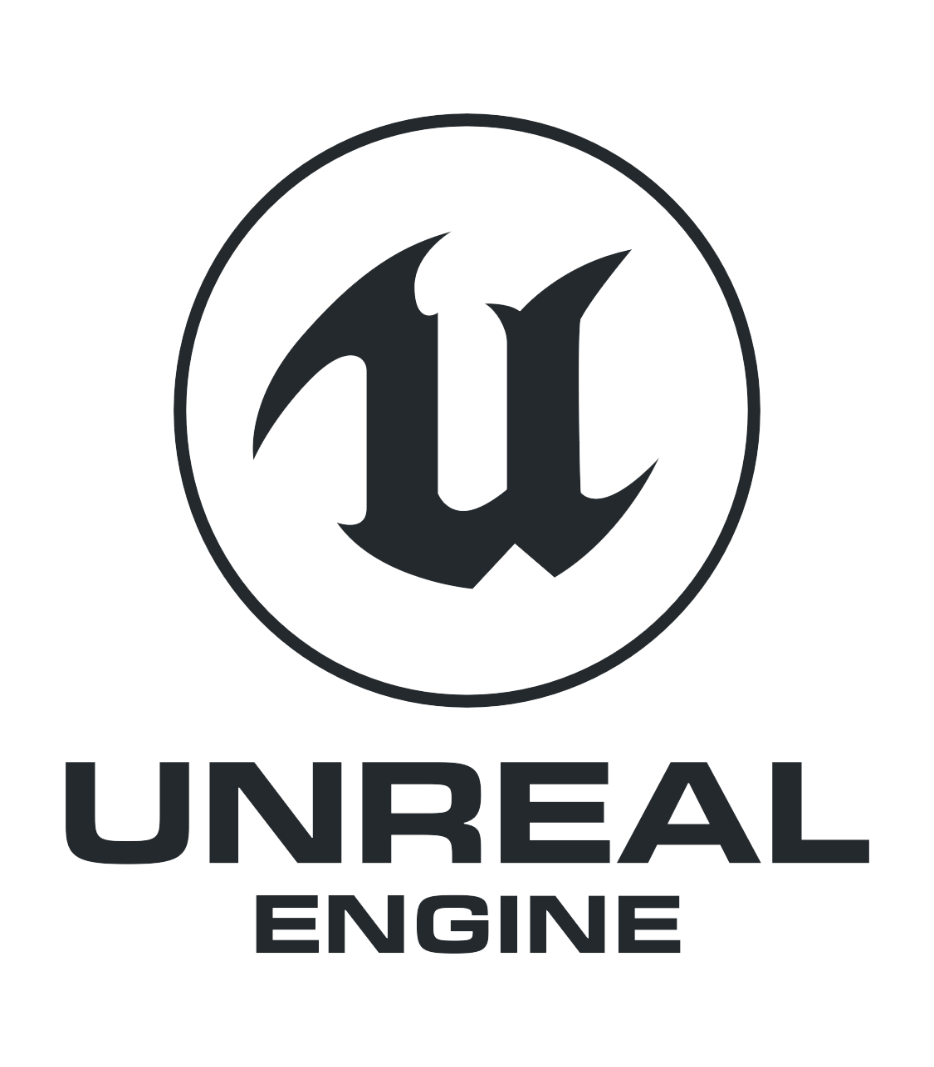 Animation Sequences
An Animation Sequence is a single animation asset that can be played on a Skeletal Mesh. These contain keyframes that specify the position, rotation, and scale of a bone at a specific point in time. By playing these keyframes back in sequence, with blending between them, the bones of a Skeletal Mesh can be smoothly animated.
 
Each Animation Sequence asset targets a specific Skeleton and can only be played on that Skeleton. This means that in order to share animations between multiple Skeletal Meshes, each of the meshes must use the same Skeleton asset.
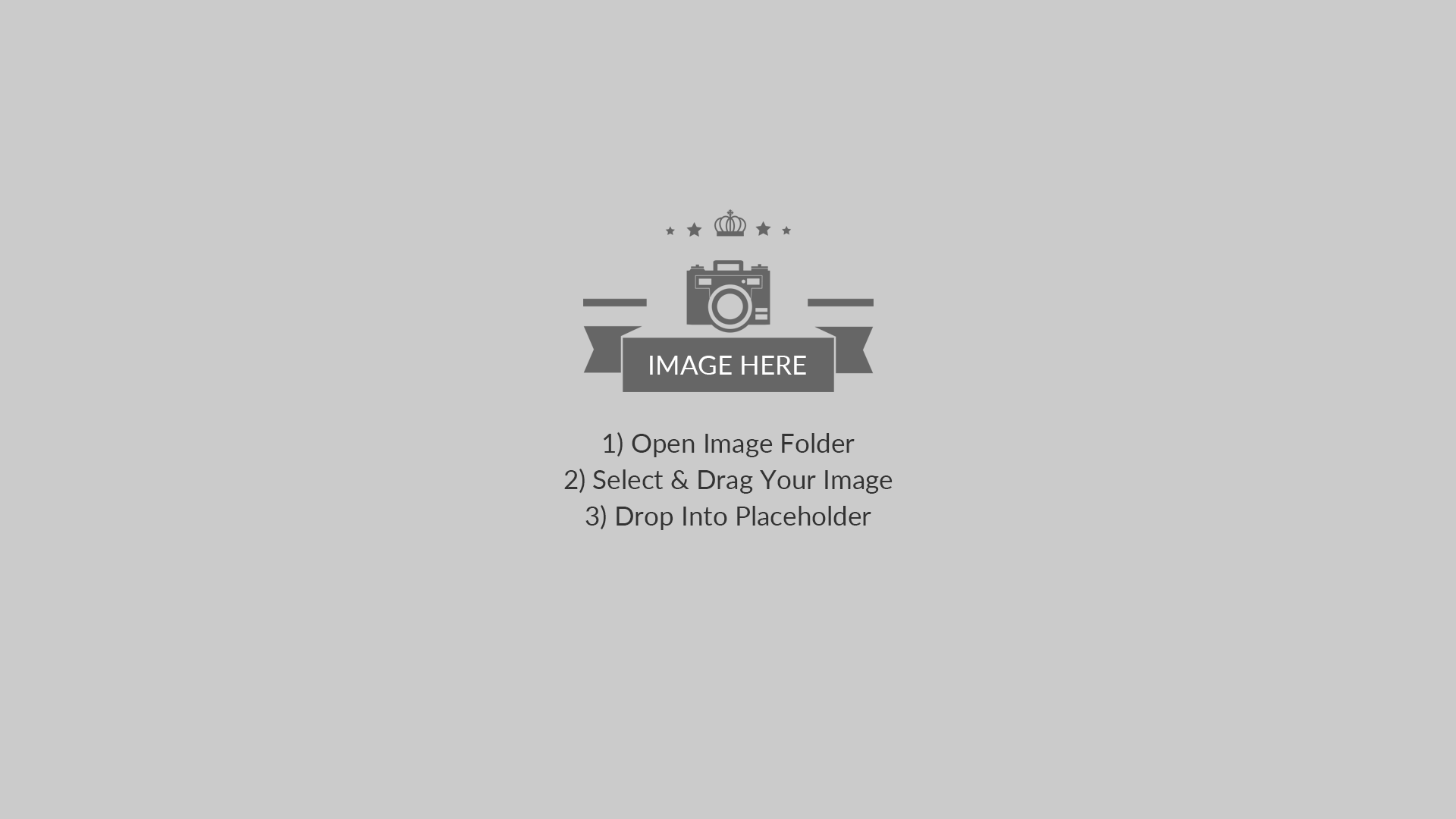 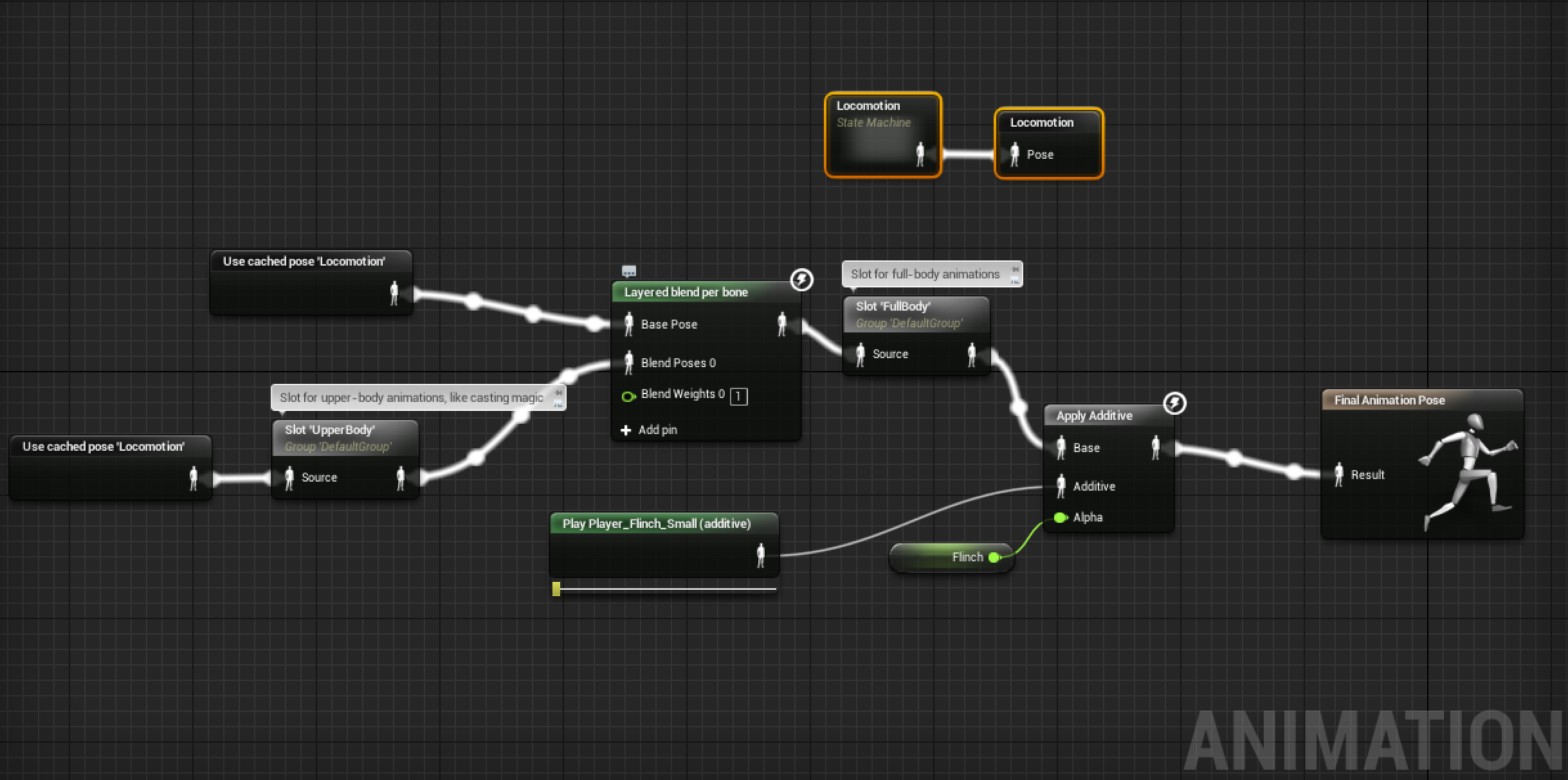 Animation Blueprint:
Anim Graph
The AnimGraph is used to evaluate a final pose for the Skeletal Mesh for the current frame. By default, each Animation Blueprint has an AnimGraph that can have Animation Nodes placed within it to sample Animation Sequences, perform animation blends, or control bone transforms using Skeletal Controls. The resulting pose is then applied to the Skeletal Mesh for each frame.
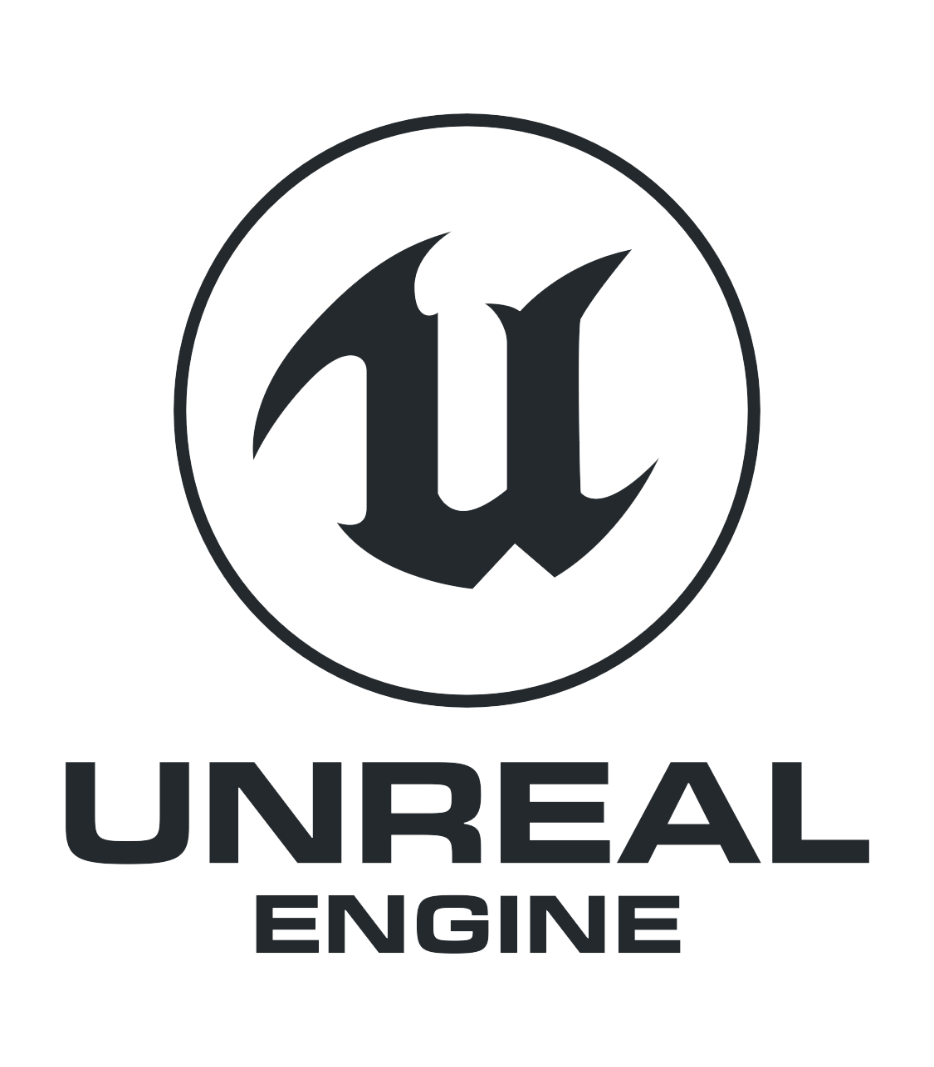 AnimGraph of the Couch Knight
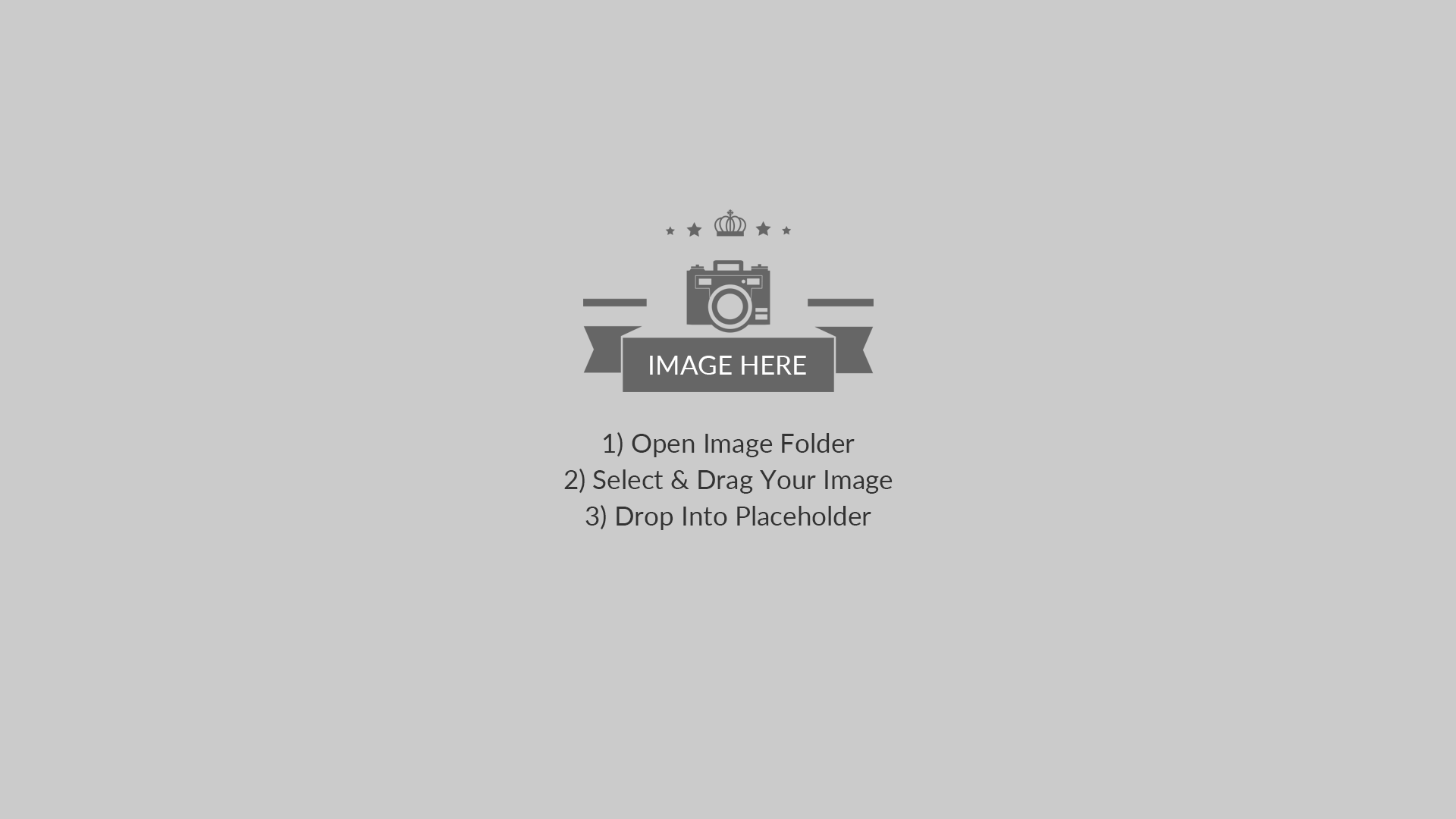 Animation Blueprint: State Machines
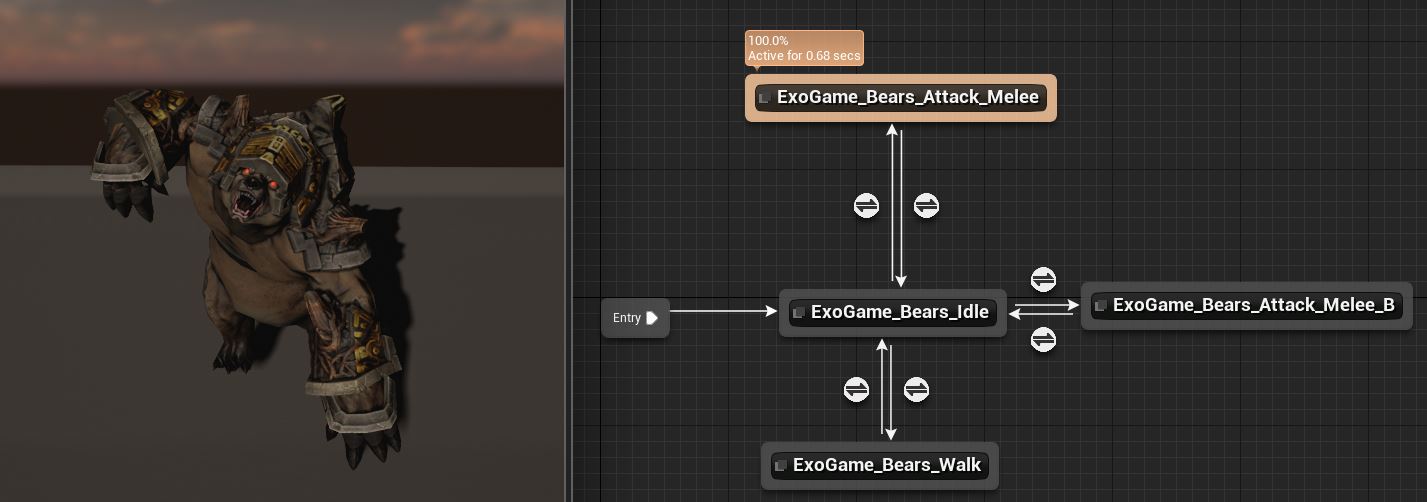 State Machines provide a graphical way to break the animation of a Skeletal Mesh into a series of States. These states are then governed by Transition Rules that control how to blend from one state to another. As a tool, they greatly simplify the design process for Skeletal Mesh animation in that you can create a graph that easily controls how your characters can flow between types of animation without having to create a complex Blueprint network.
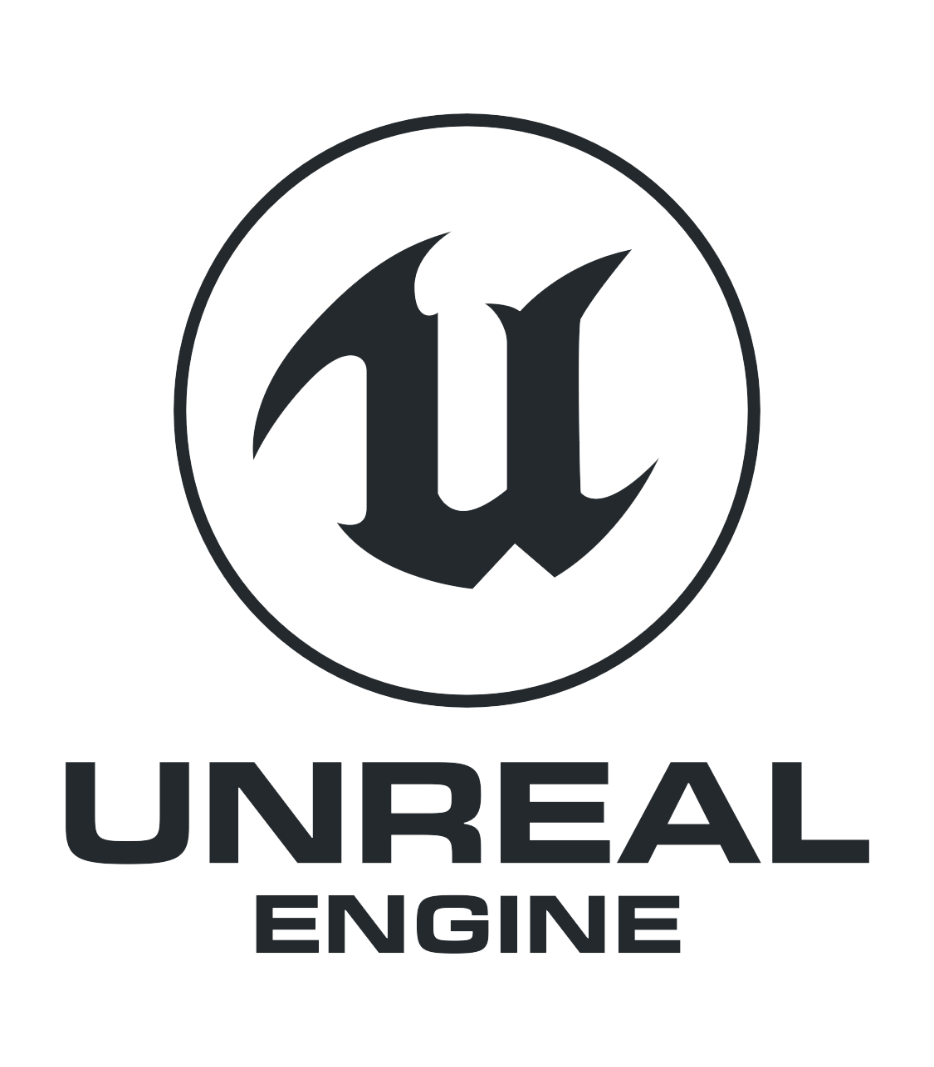 An example of a simple
Animation State Machine
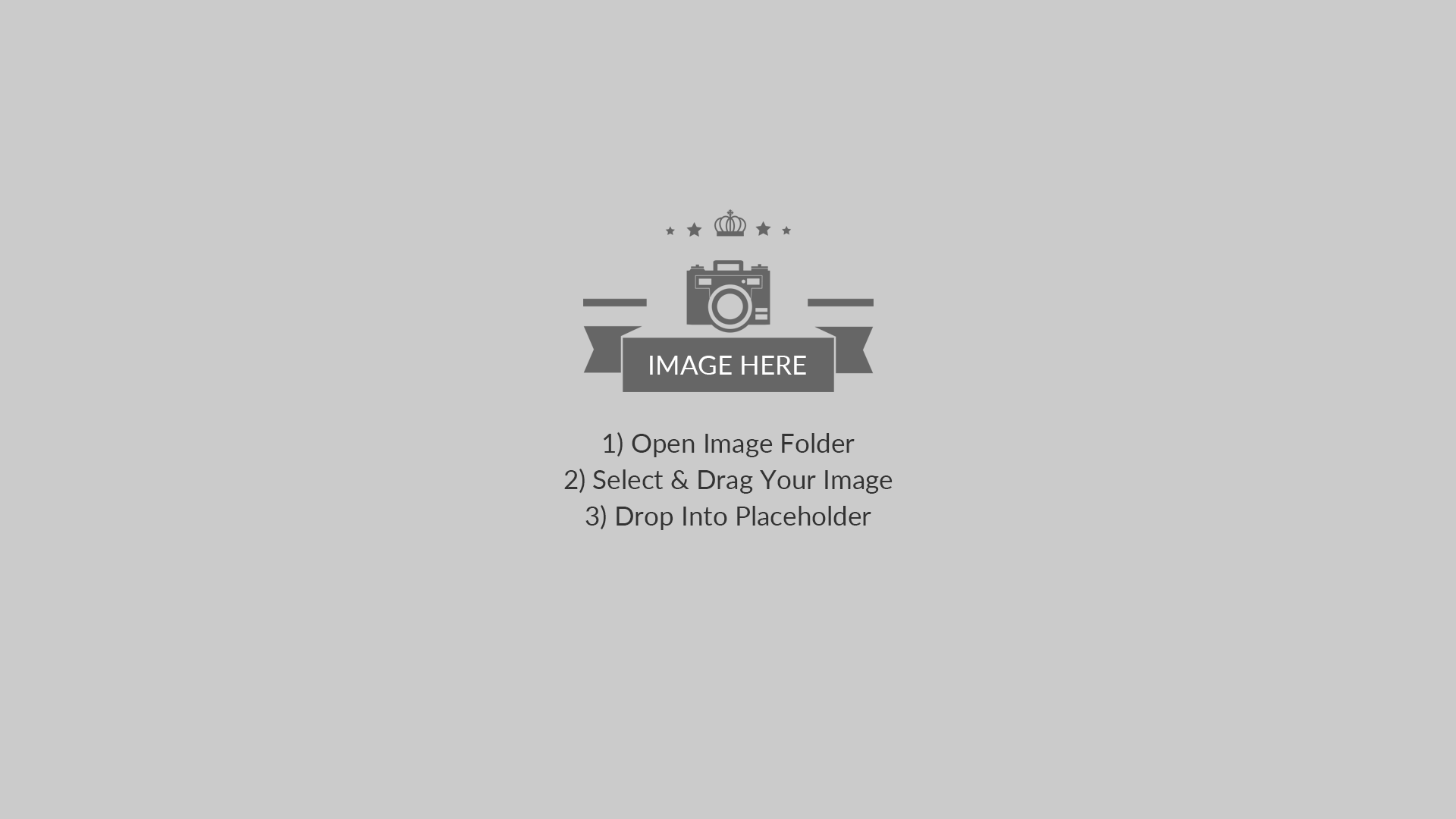 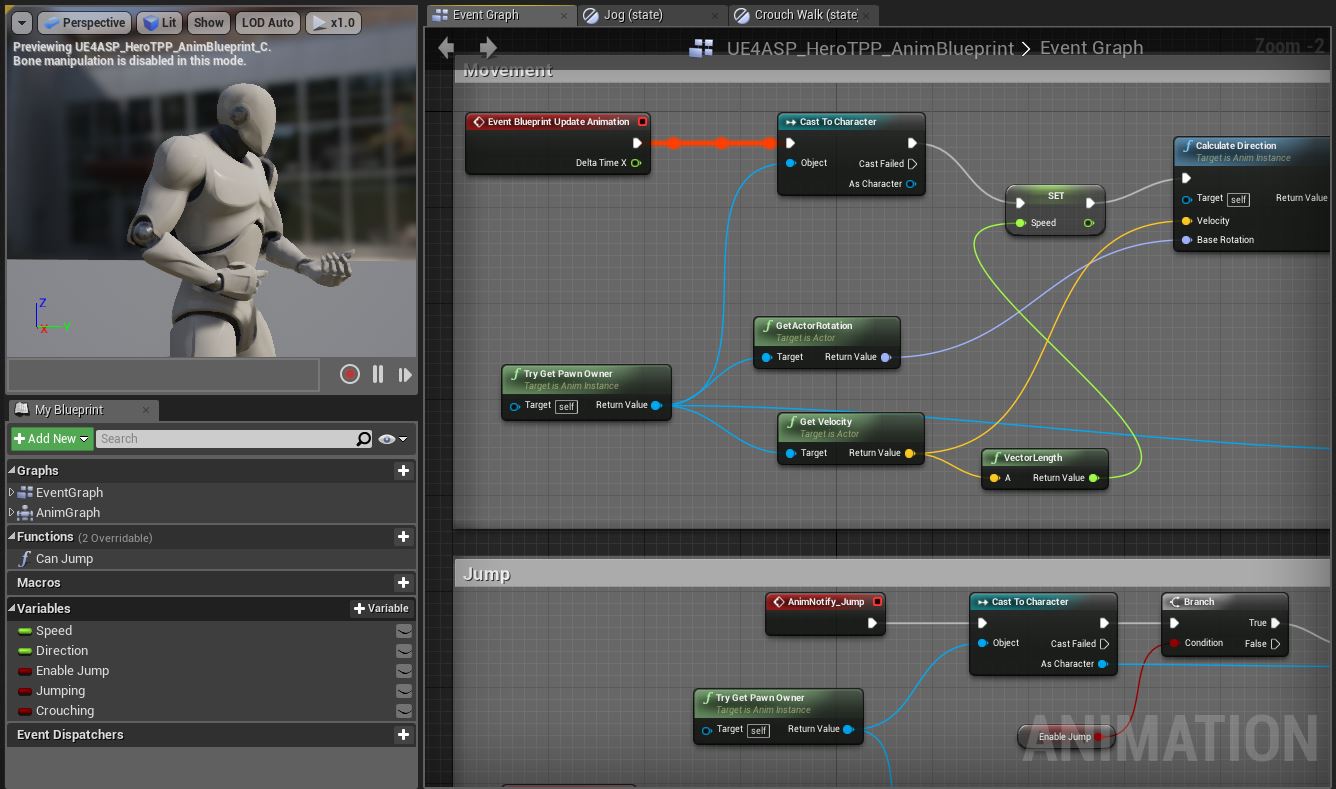 Animation Blueprint: Event Graph
The EventGraph performs updates to values that are then used in the AnimGraph to drive State Machines, Blend  Spaces, or other nodes, allowing blending between multiple Animation Sequences or poses that can fire off notifications to other systems, enabling dynamic animation-driven effects.
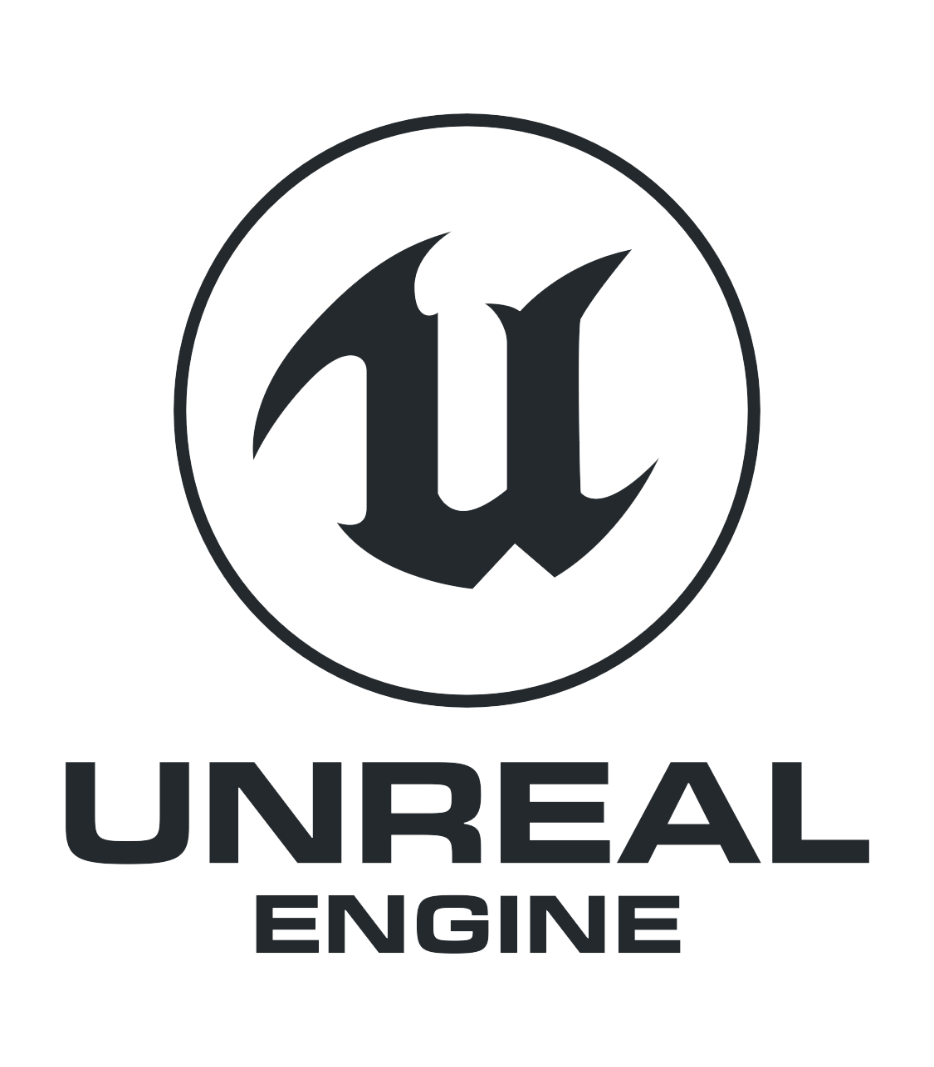 An example of the Event Graph in an Animation Blueprint
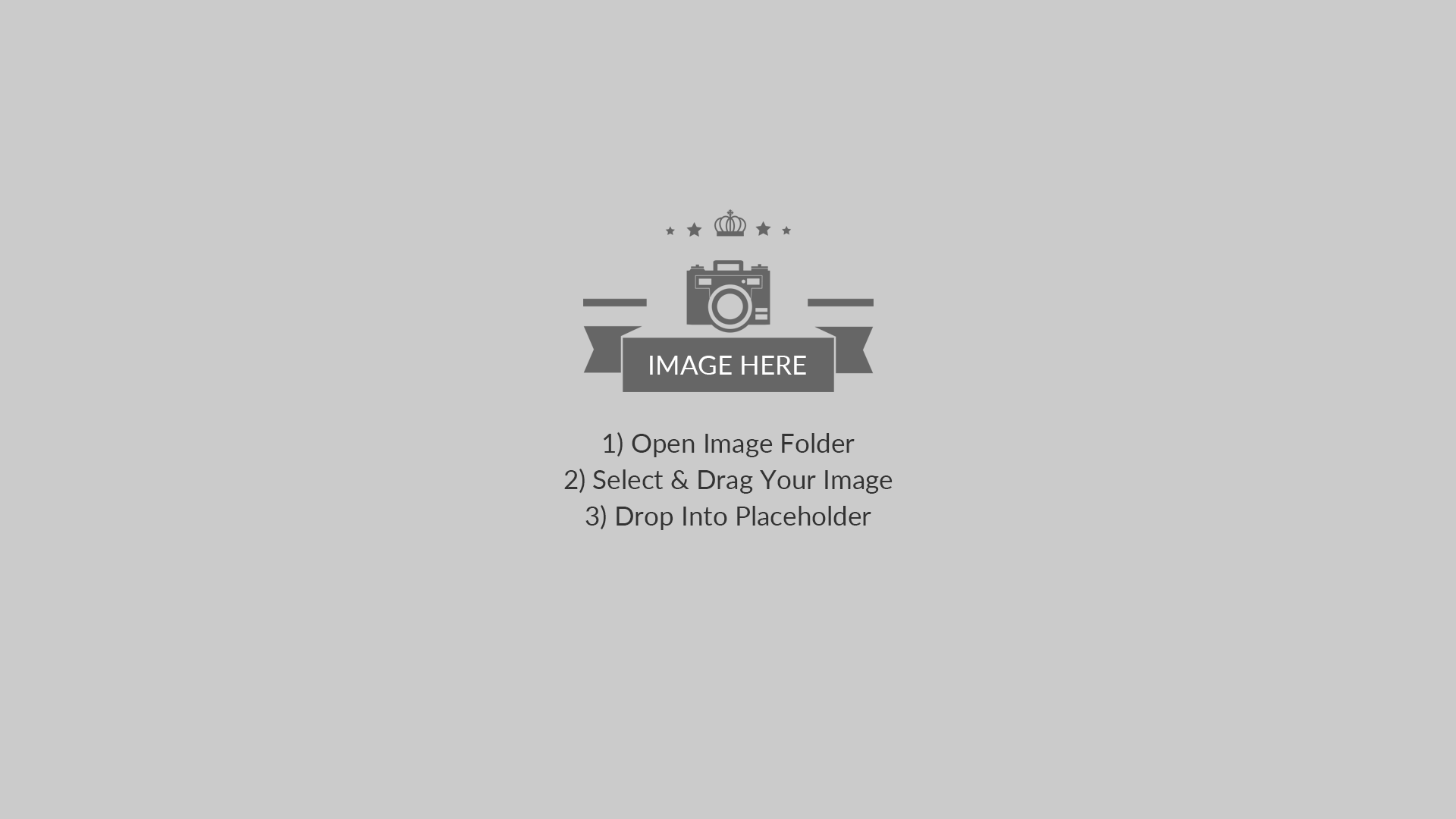 Animation Blueprint: Blend Spaces
Blend Spaces are special assets that can be sampled in AnimGraphs that allow for blending of animations based on the values of two inputs. Simple blending between two animations based on a single input can be performed using one of the standard Blend nodes available in Animation Blueprints. Blend Spaces provide a means of doing more complex blending between multiple animations based on multiple values (currently limited to two).
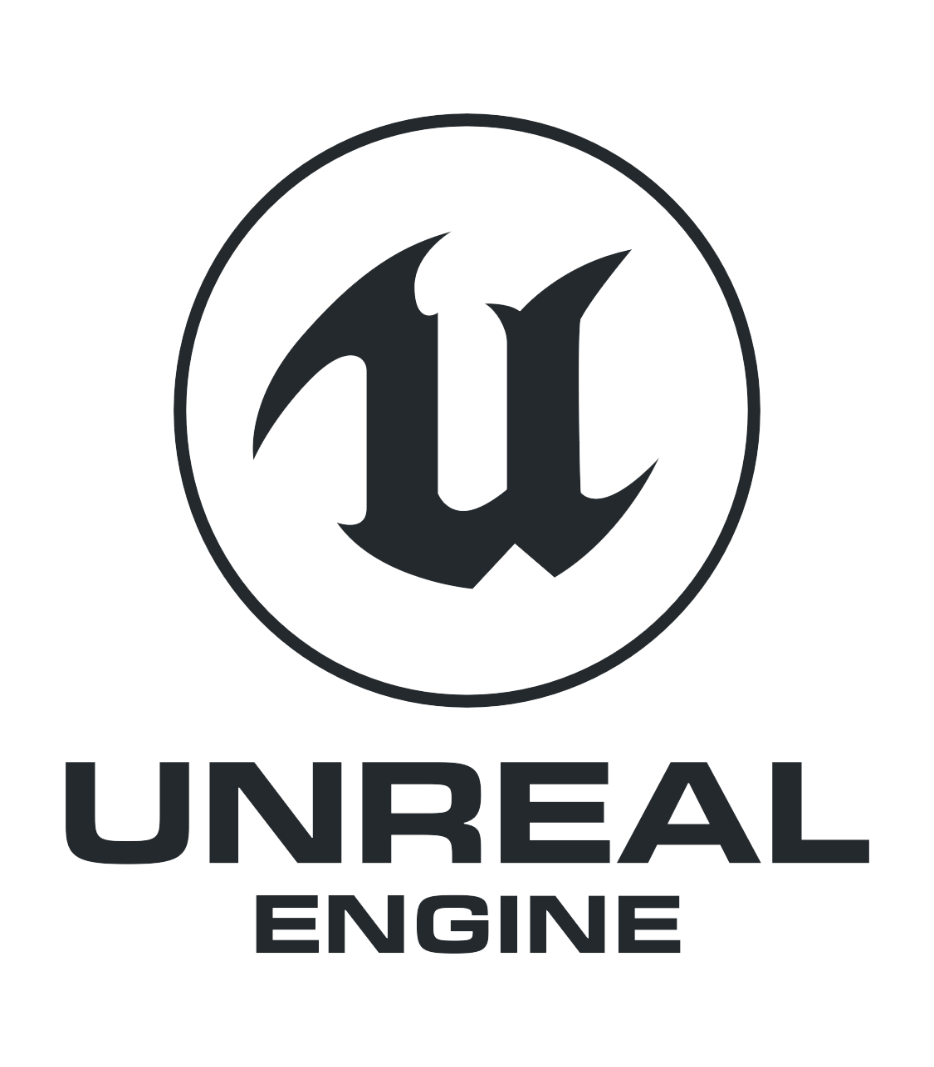 A simple Blend Space
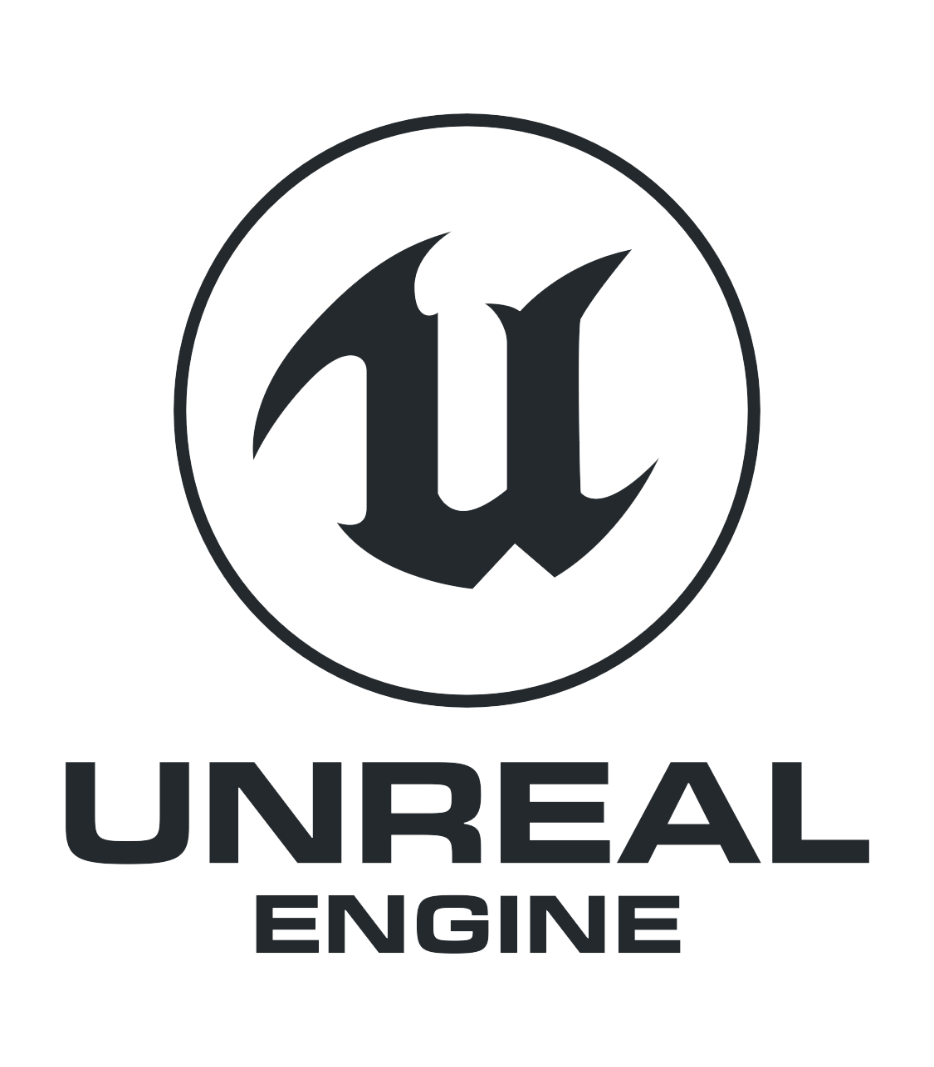 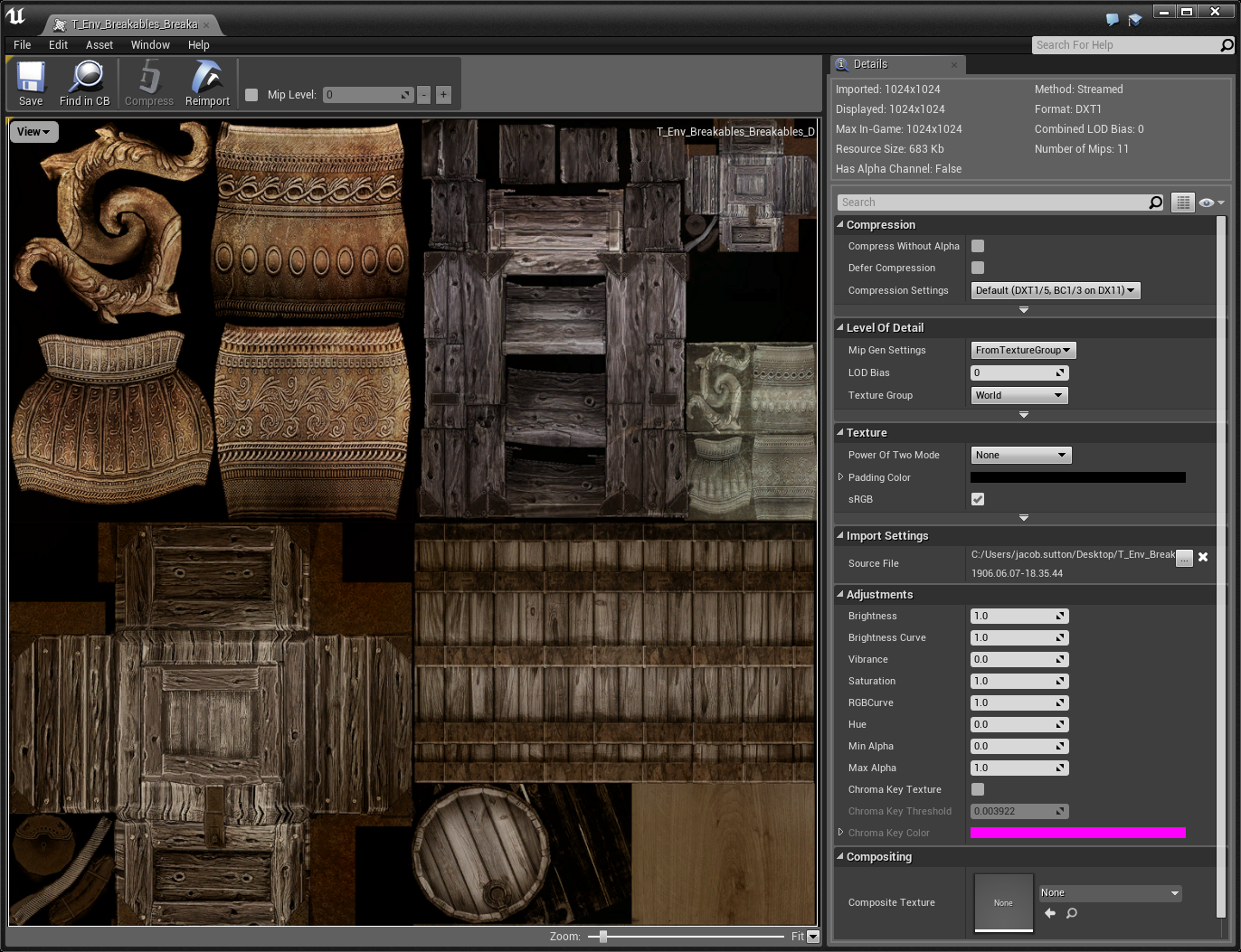 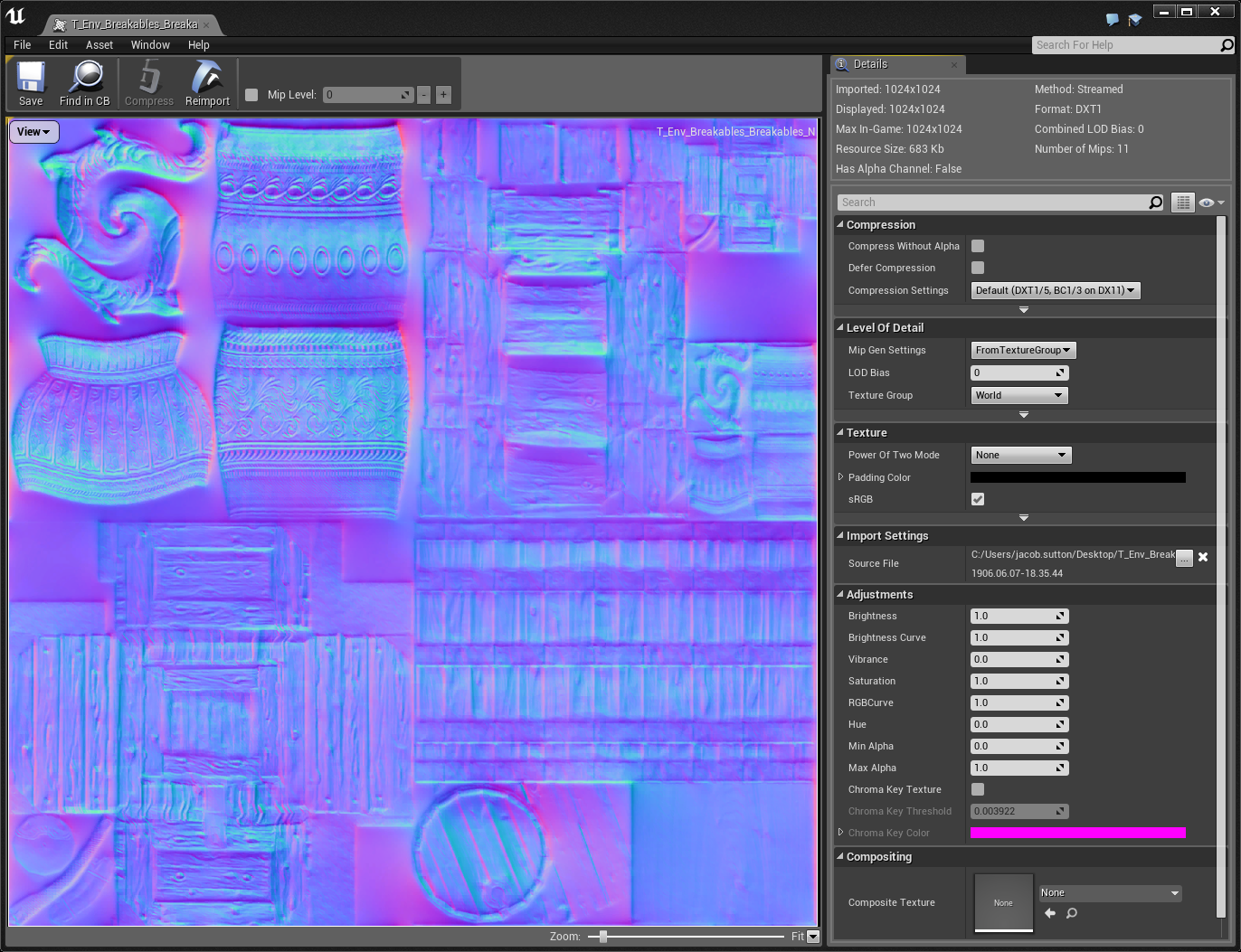 Item 1
Item 2
Textures
Lorem ipsum
Lorem ipsum
Textures are images that are used in Materials. They are mapped to the surfaces the Material is applied to. Either Textures are applied directly—for example, for Base Color textures—or the values of the Texture’s pixels (or texels) are used within the Material as masks or for other calculations. In some instances, Textures may also be used directly, outside of Materials, such as for drawing to the HUD. For the most part, Textures are created externally within an image-editing application, such as Photoshop, and then imported into Unreal Editor through the Content Browser. Textures in Unreal can range from 1x1 up to 8192x8192.
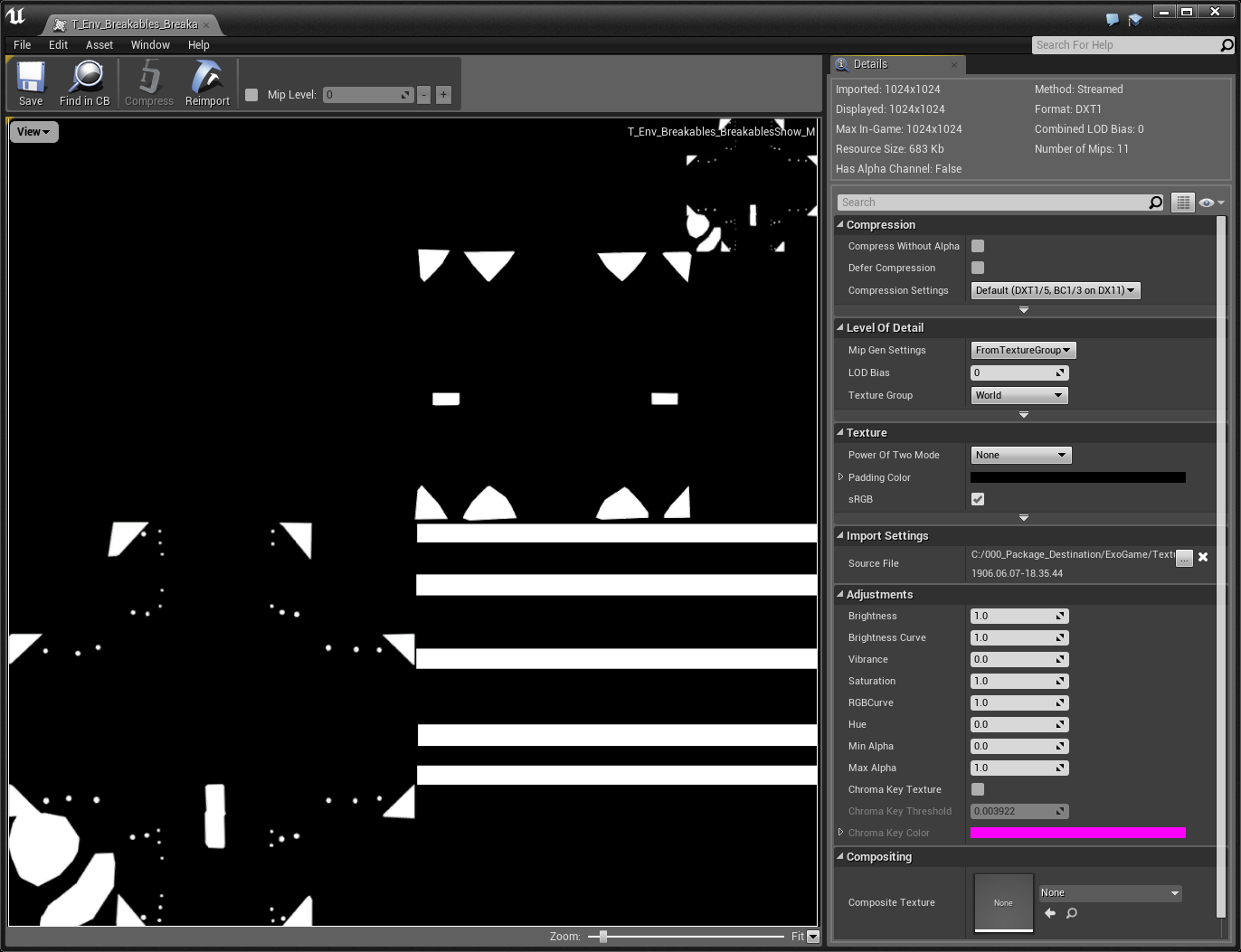 Item 3
Lorem ipsum
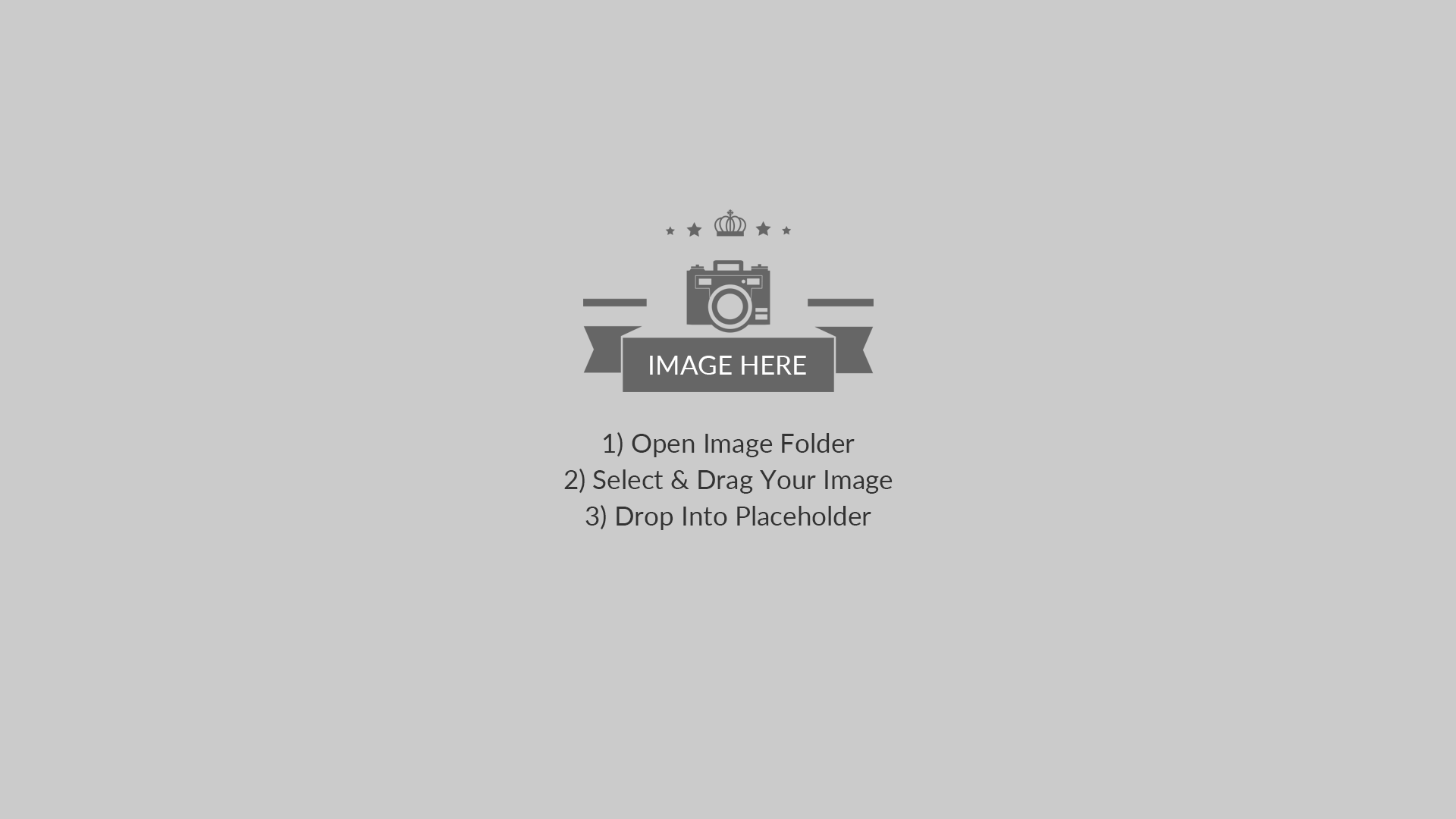 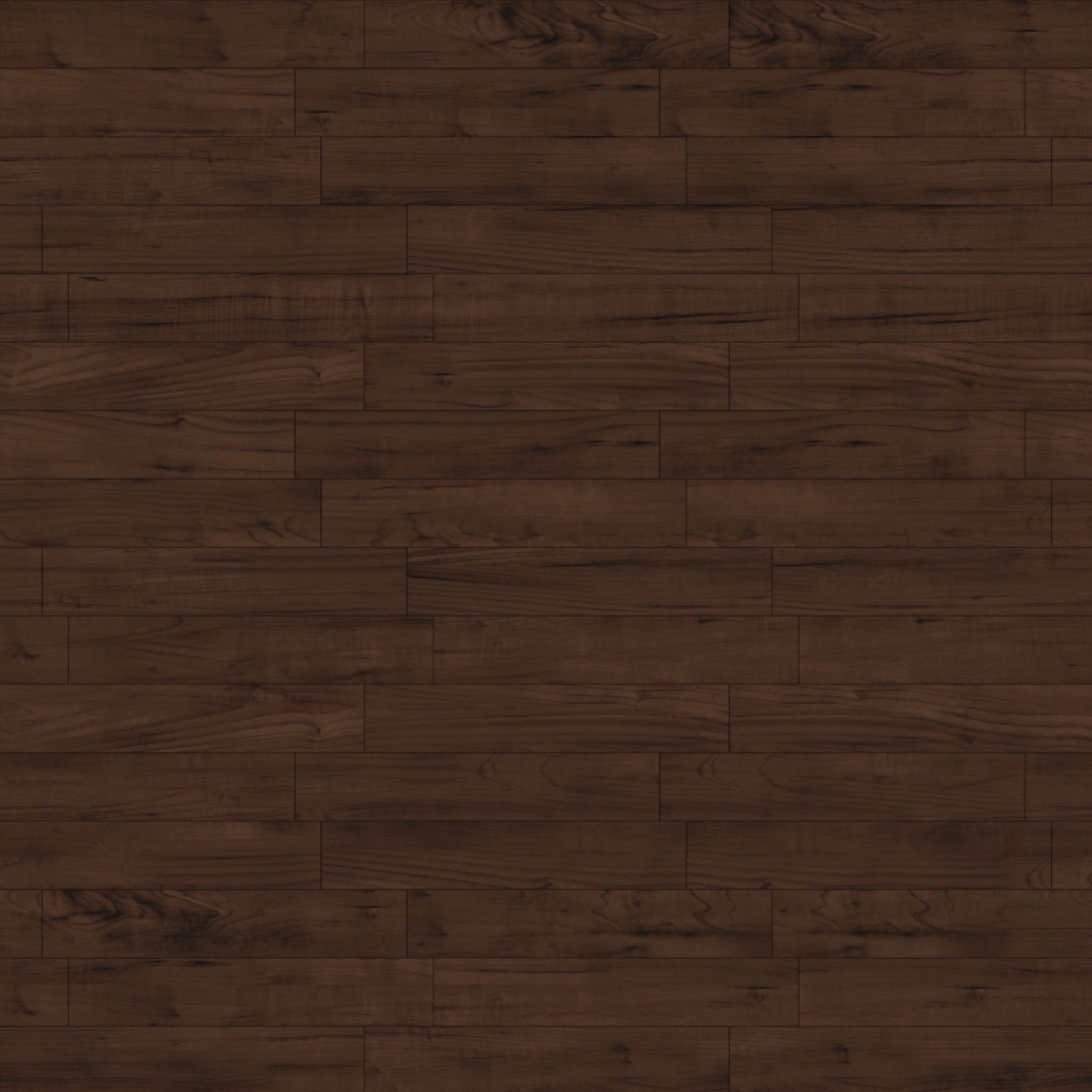 Textures: Diffuse
A diffuse texture is the most common type of texture used in asset creation. It outlines the per pixel color and patterns that may be used on a 3D model or UI element. Diffuse textures typically have no ambient occlusion or lighting data baked into them; however, it is common to store transparency data in the alpha channel.
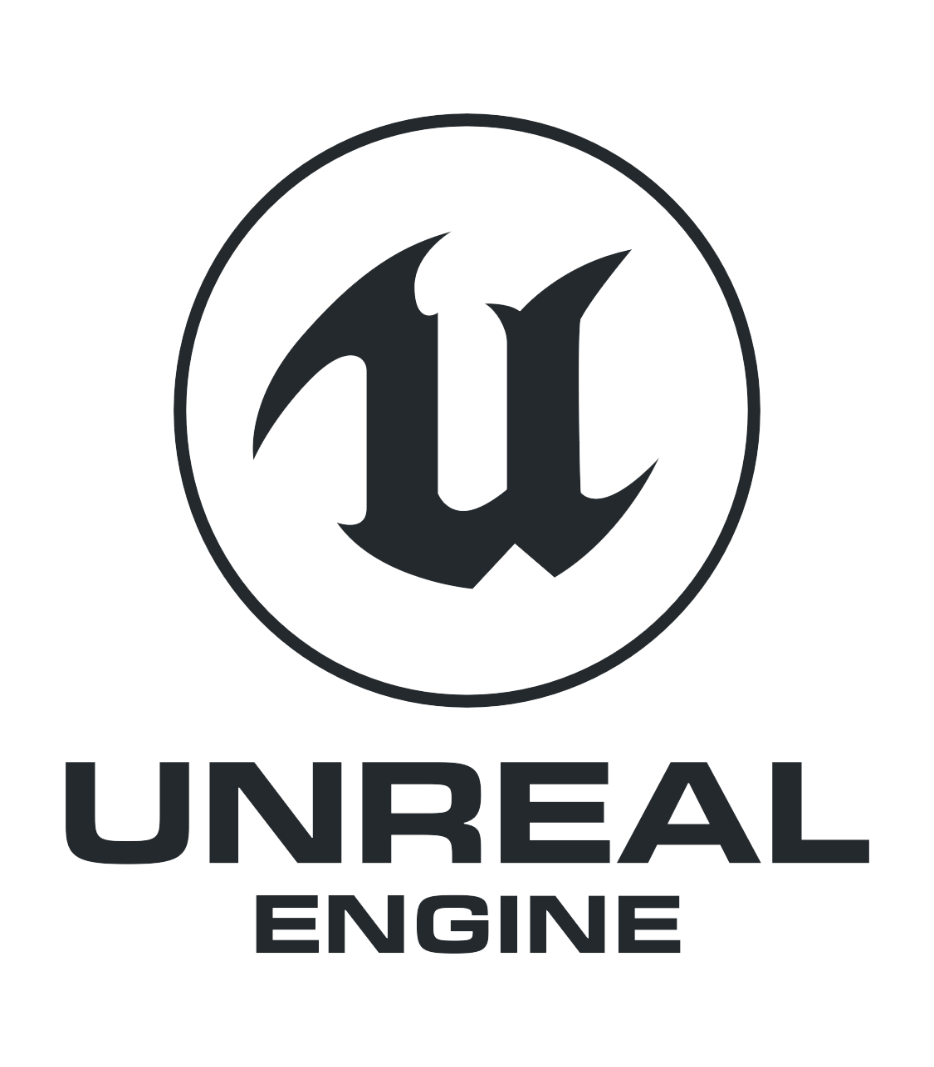 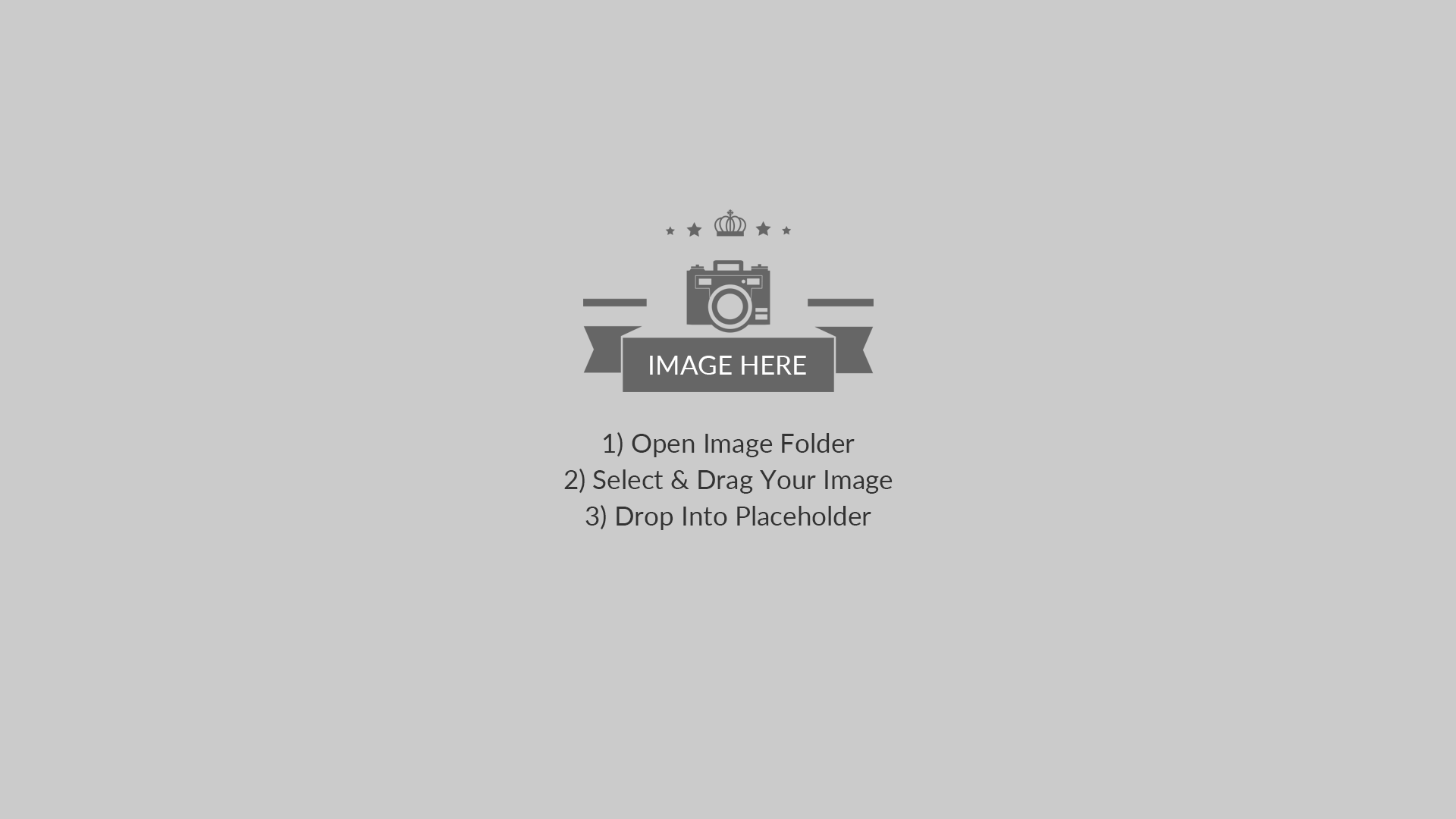 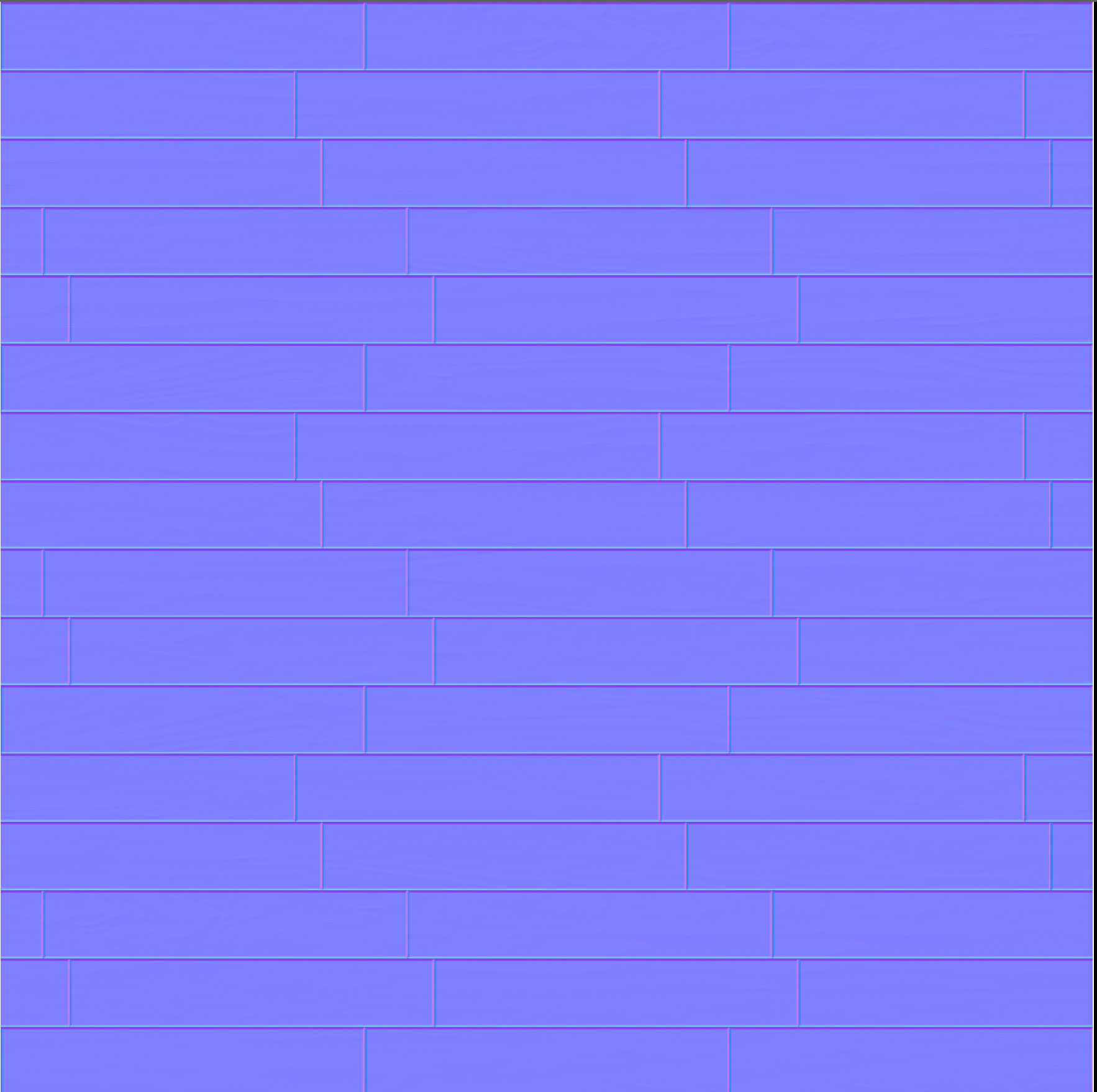 Textures: Normal
Normal map textures fake the surface detail on an object to simulate bumps, dents, and curves. The colors encoded in a normal map are actually surface directional information known as tangent data. In most cases, when imported, Normal Maps are automatically detected and set up in Unreal.

In cases where they are not, sRGB will need to be disabled in the texture and the texture group should be set to the appropriate Normal Map texture group in the asset.
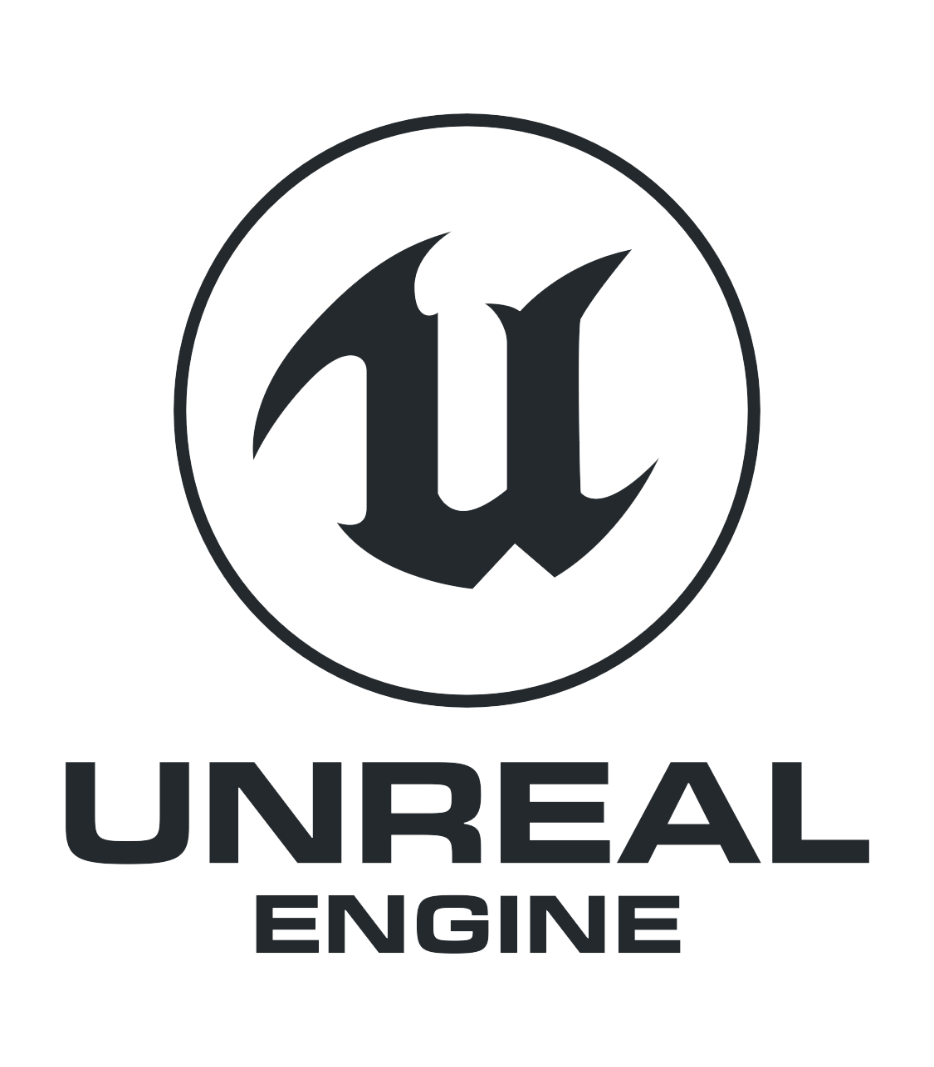 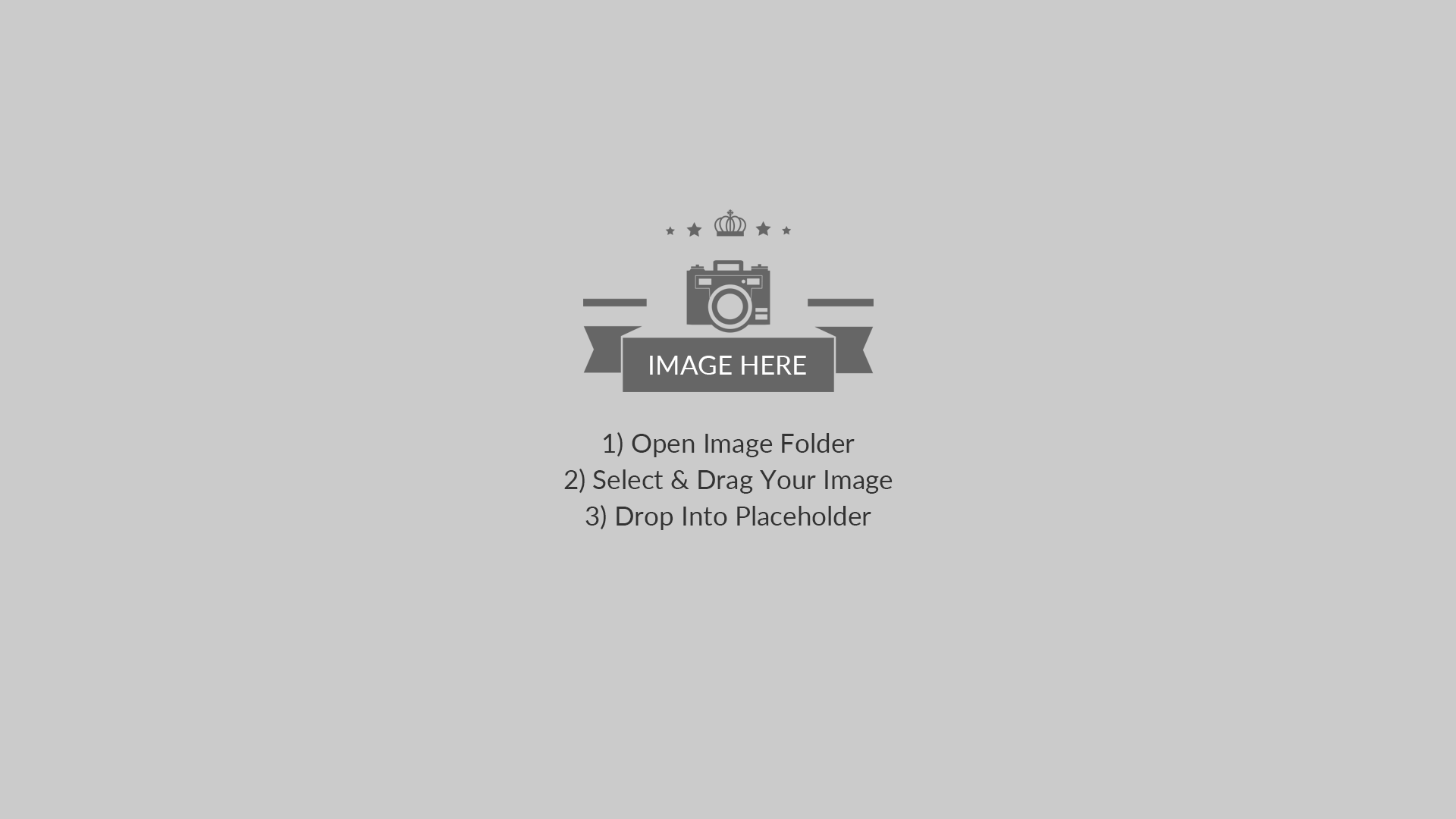 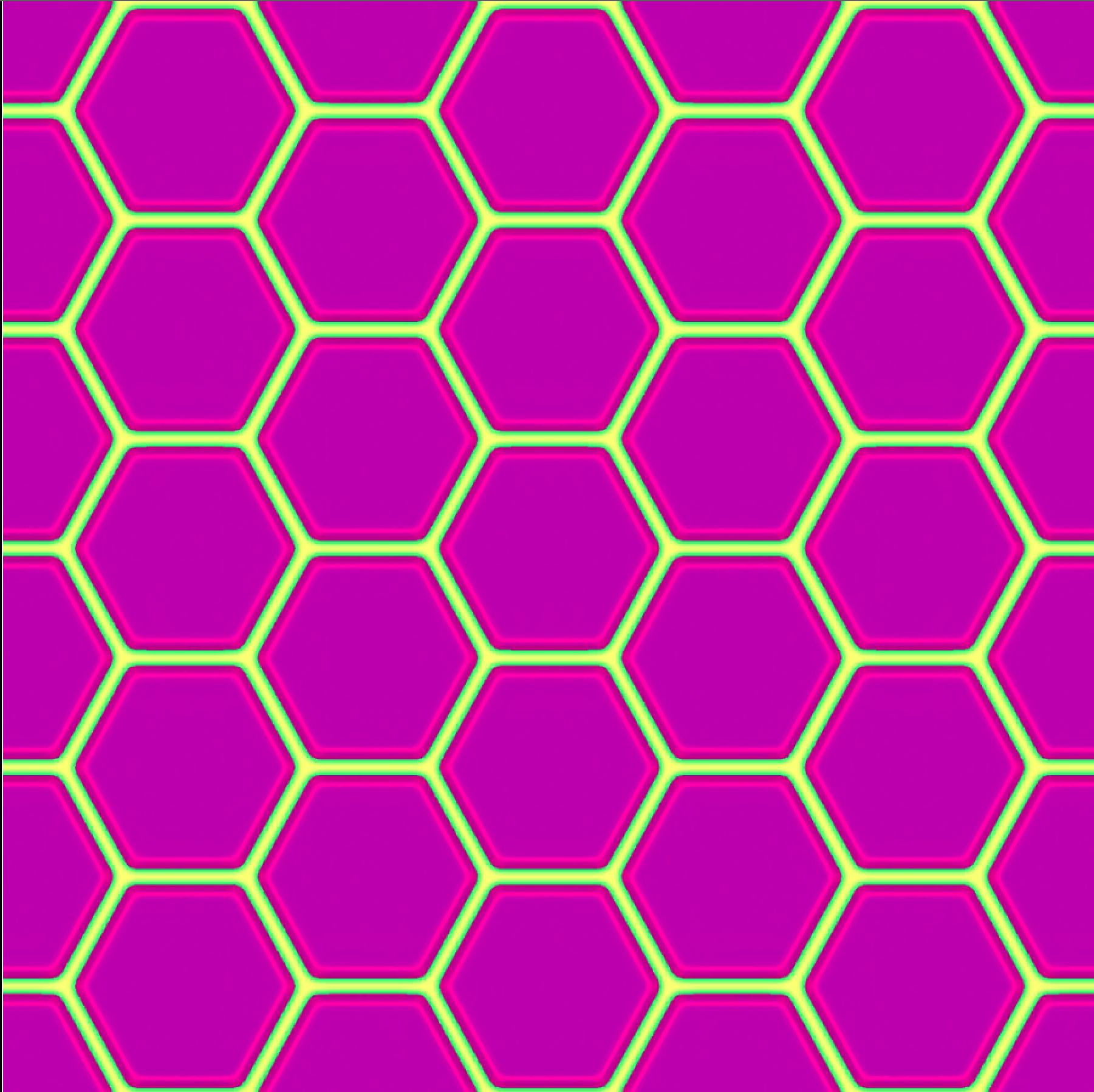 Textures: Mask
Mask textures are used as a way of storing non-color data in a texture format. When using these, it’s important to remember that sRGB should be unchecked in the texture settings as these will be accessed as linear color textures, rather than gamma-corrected diffuse textures.
 
Since mask textures are typically storing only one type of data at a time, it’s commonplace to use the R, G, B, and A channels independently of one another to simultaneously store four masks in a single texture.
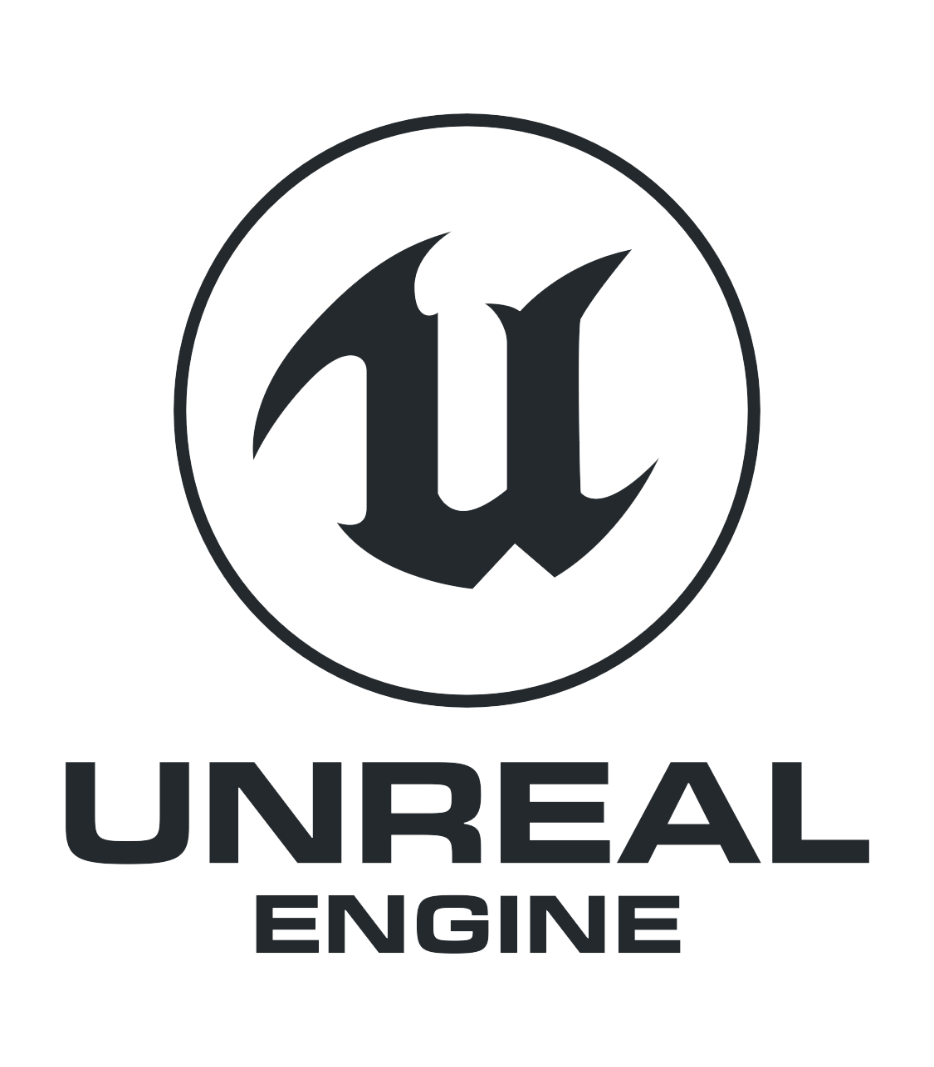 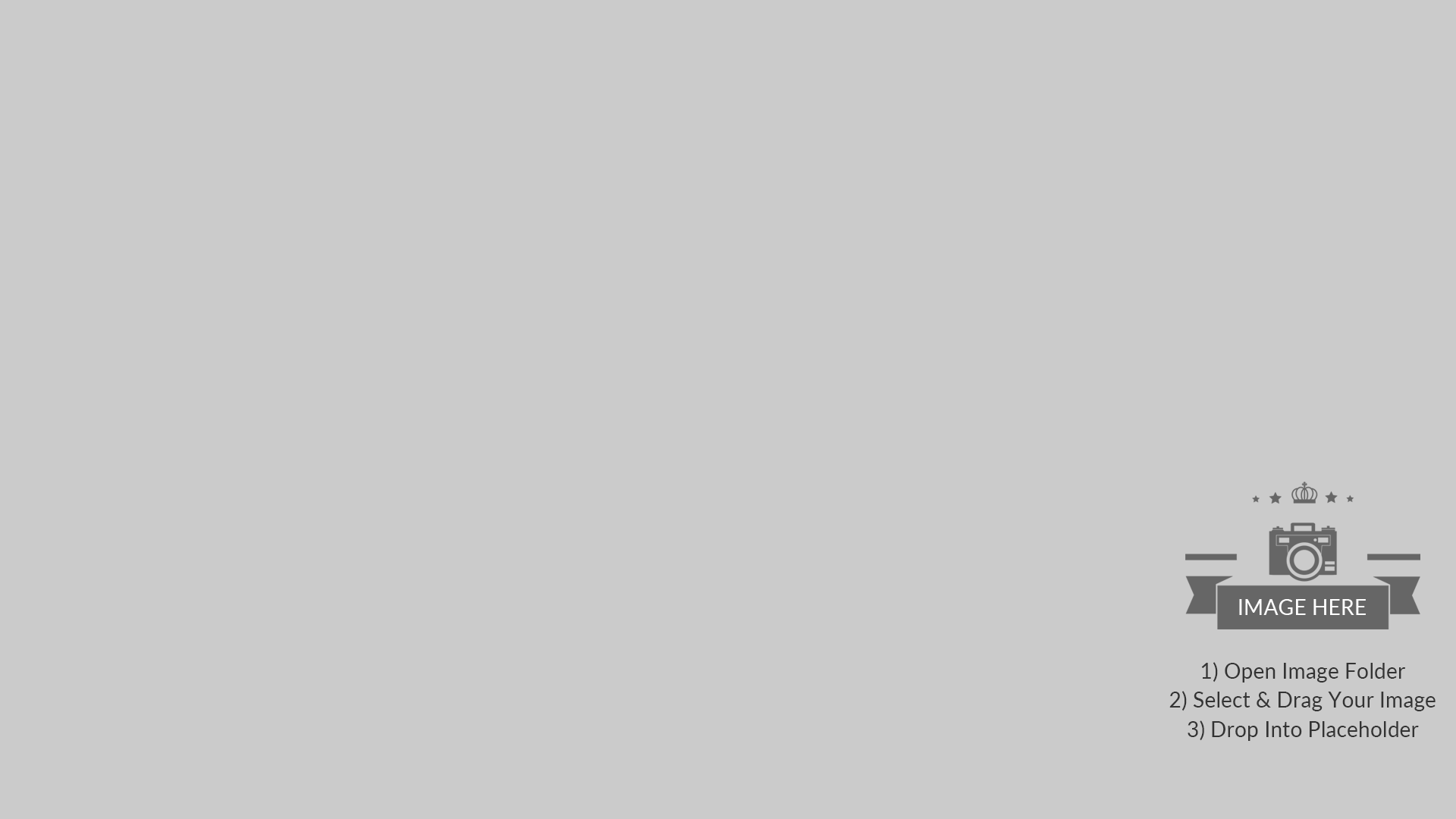 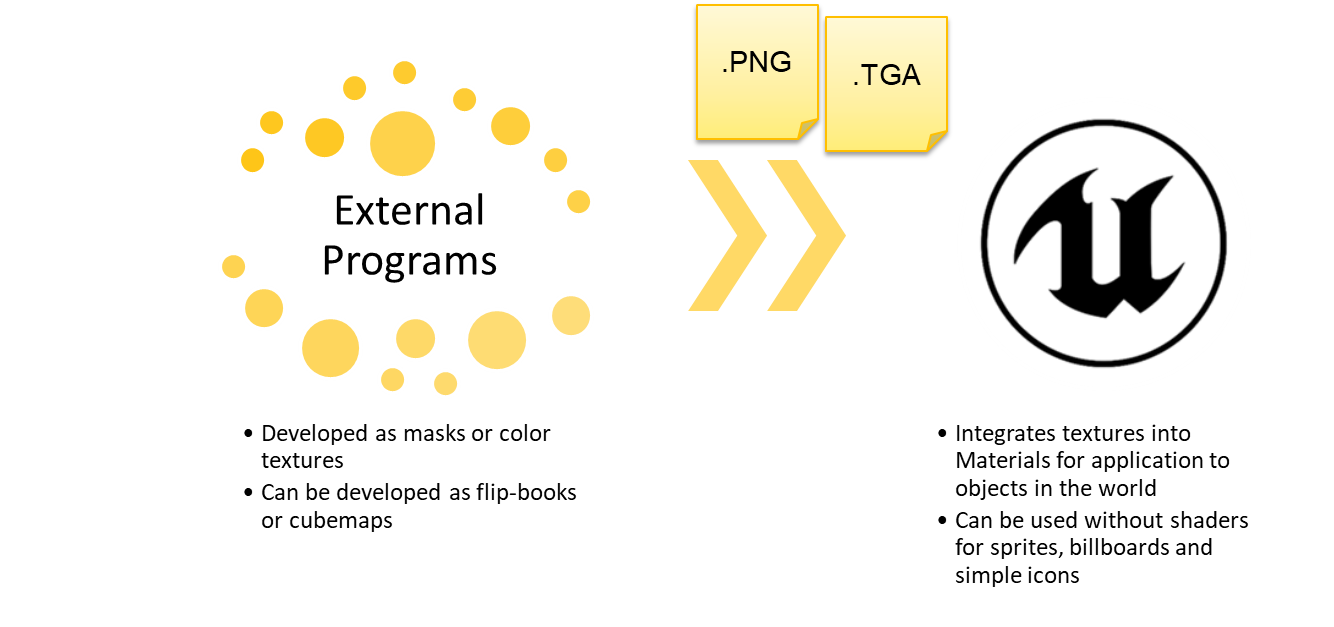 Texture Pipeline
Textures can be created with image-editing software such as Photoshop, GIMP, SketchBook, and others.
A high-level overview of the Texture pipeline
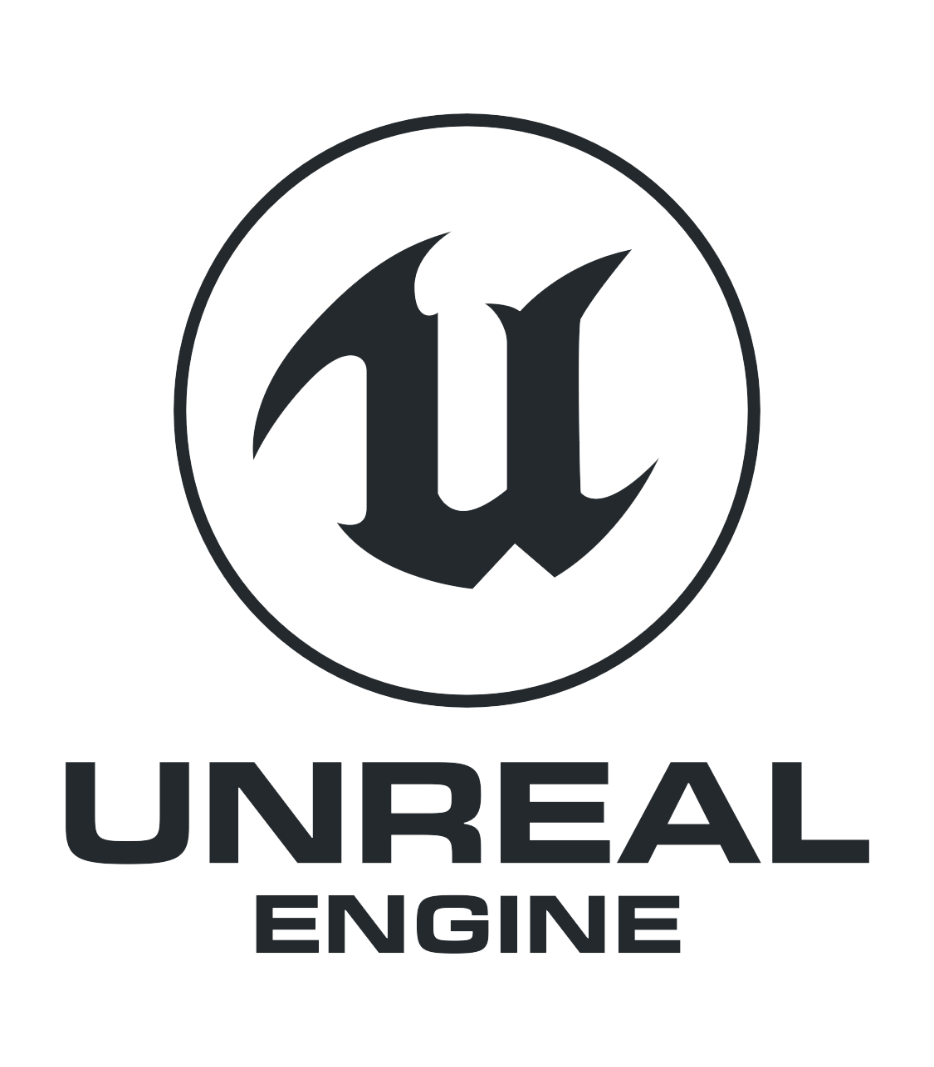 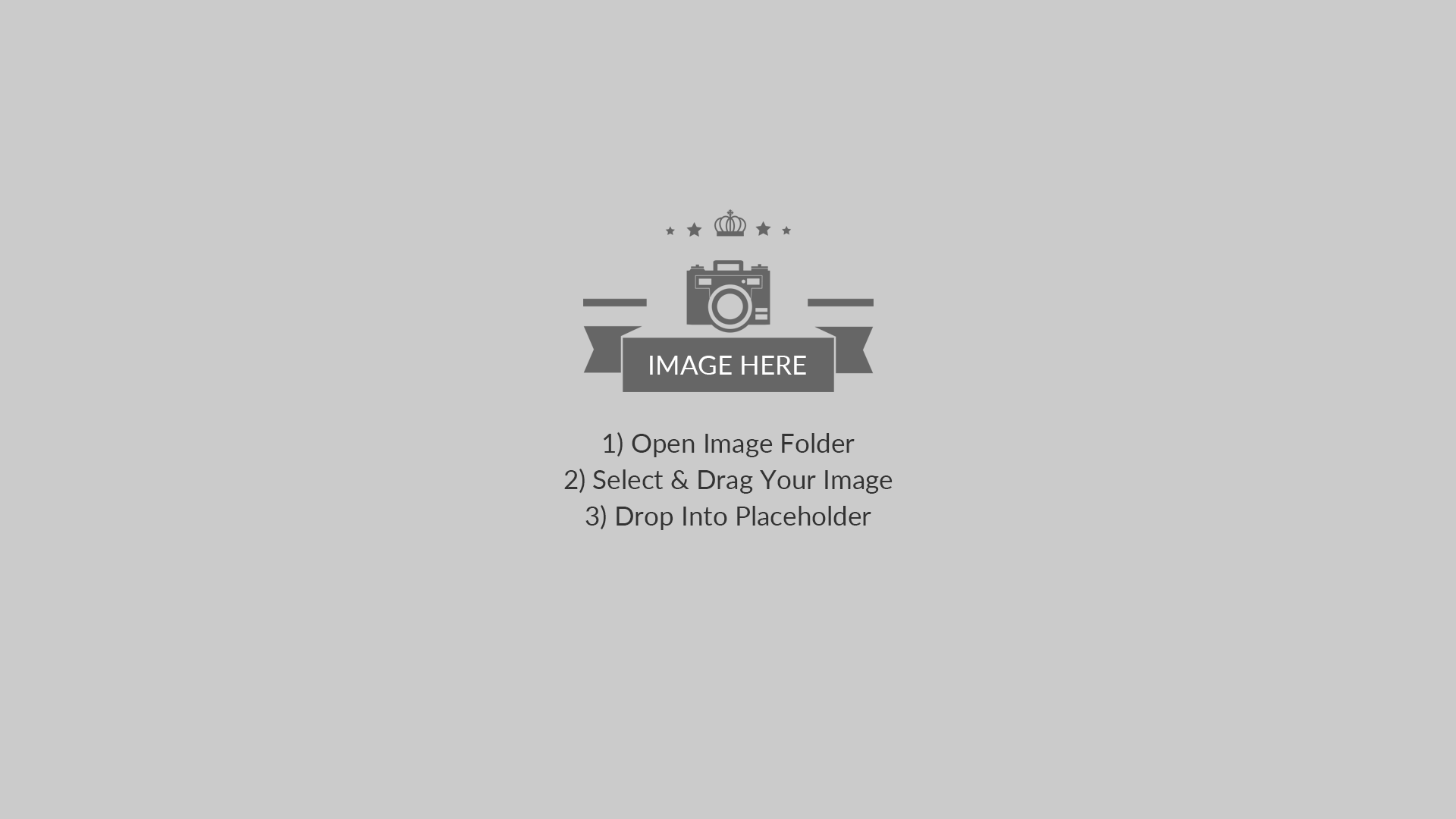 Audio
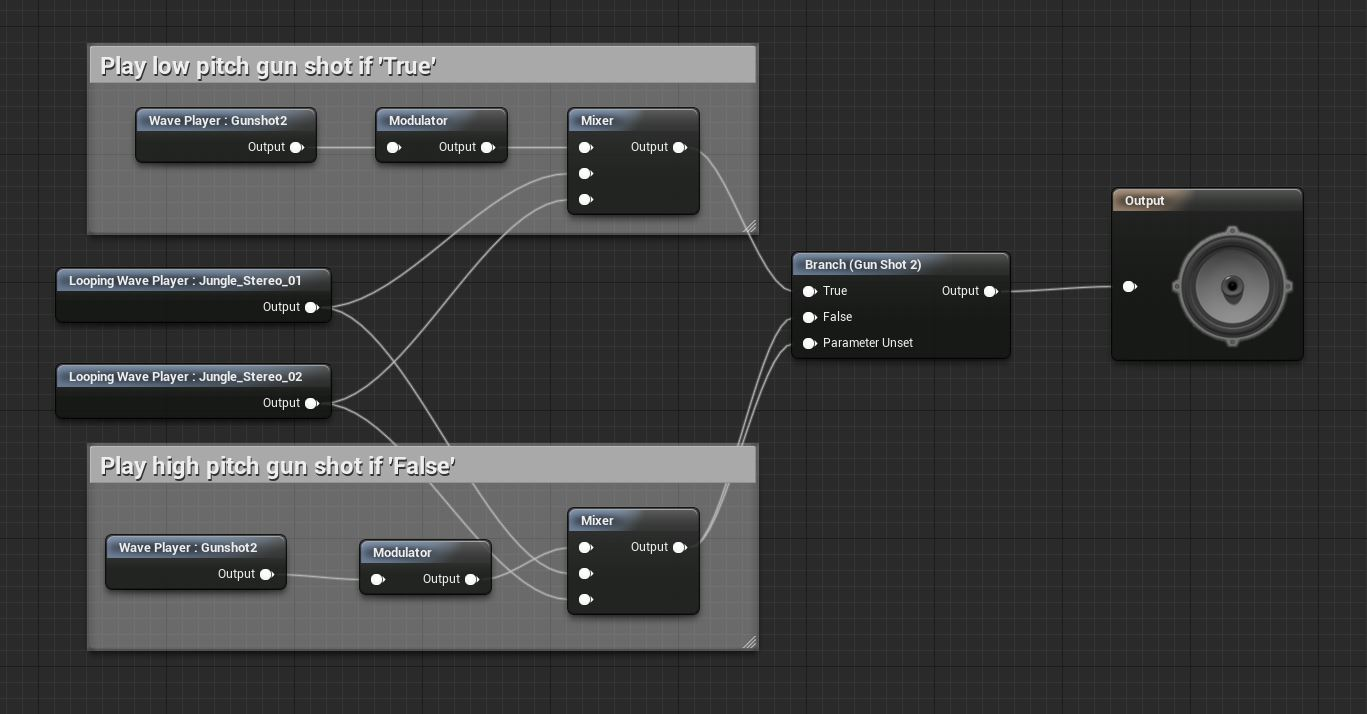 Unreal Engine 4’s audio system provides tools and features to mold the sounds in the game to give them the desired feel. This all starts with your audio source files. Either as mono or stereo files, they can be quickly imported into UE4 and begin breathing more life into your creations.
 
Since most sounds are spatialized in-engine, it’s common to only handle mono audio files as they’ll be spatialized in the world automatically.
 
The engine currently supports importing uncompressed little-endian 16-bit WAV files at any sample rate (although sample rates of 44100 Hz or 22050 Hz are recommended).
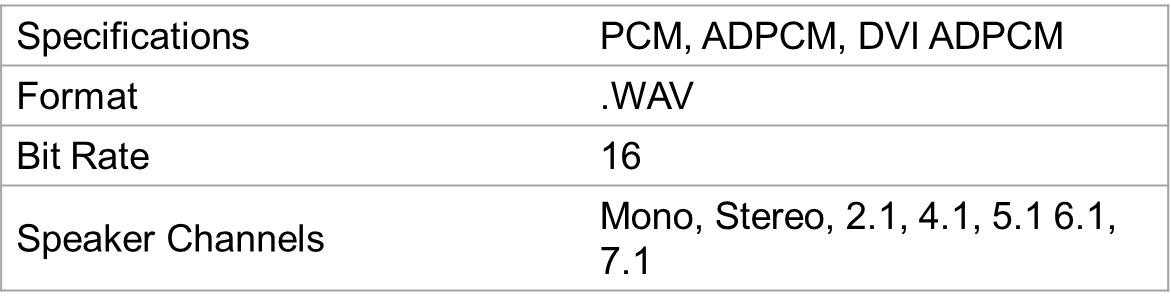 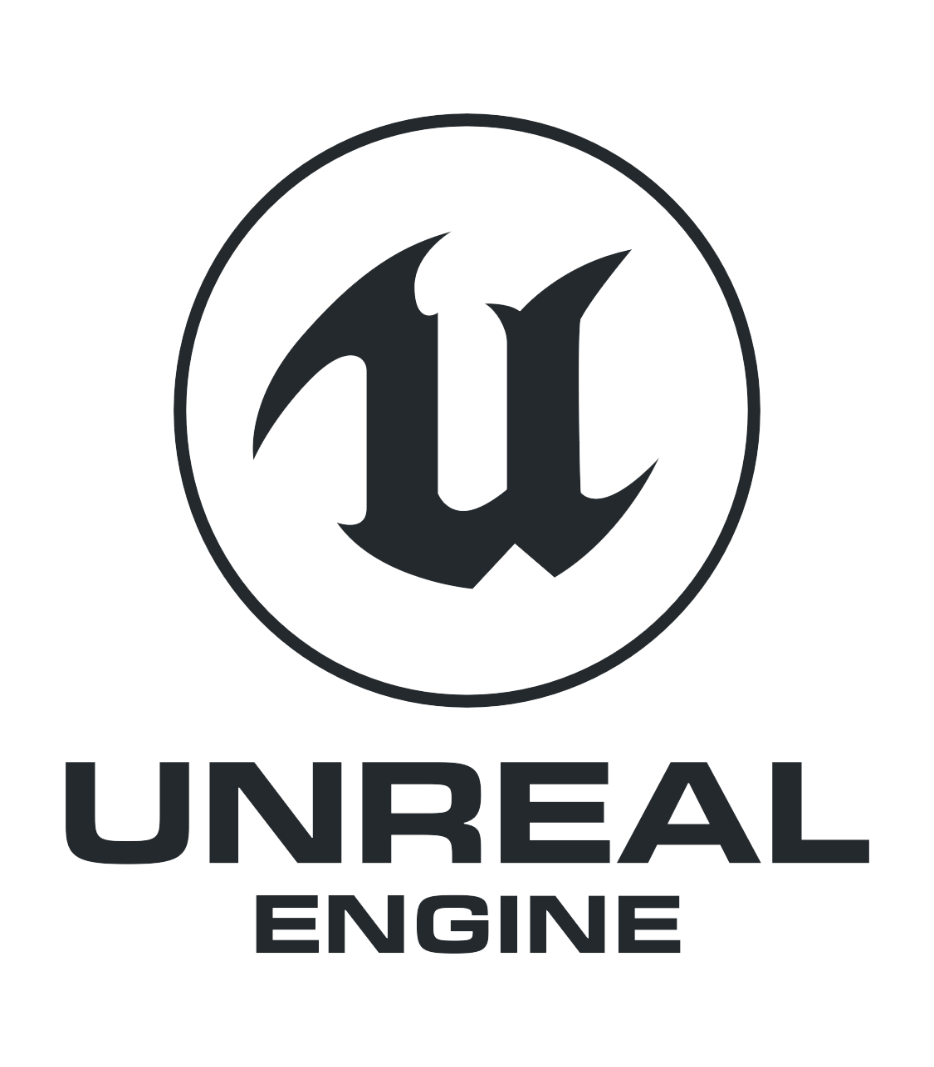 Sound Cues and supported formats
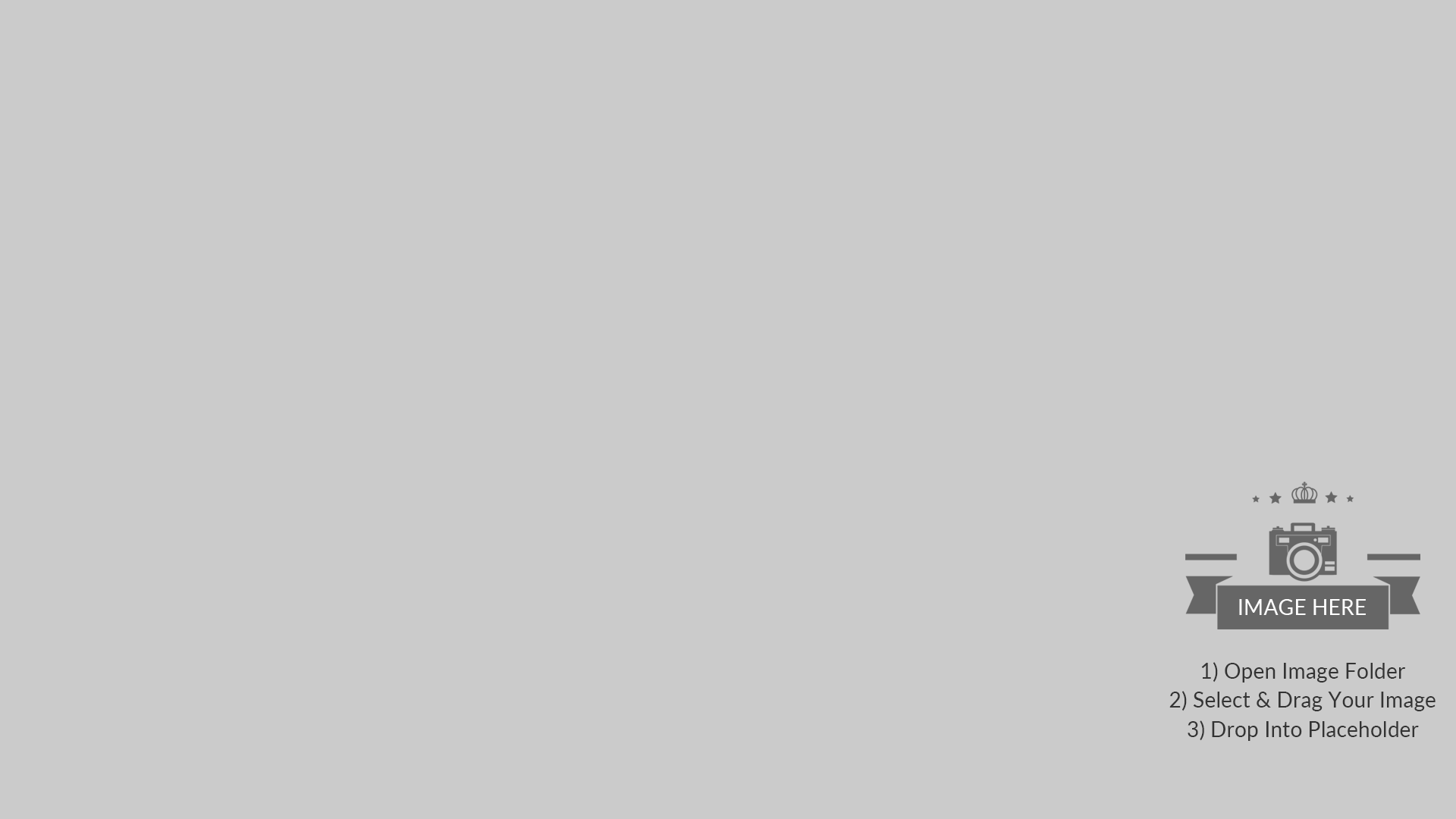 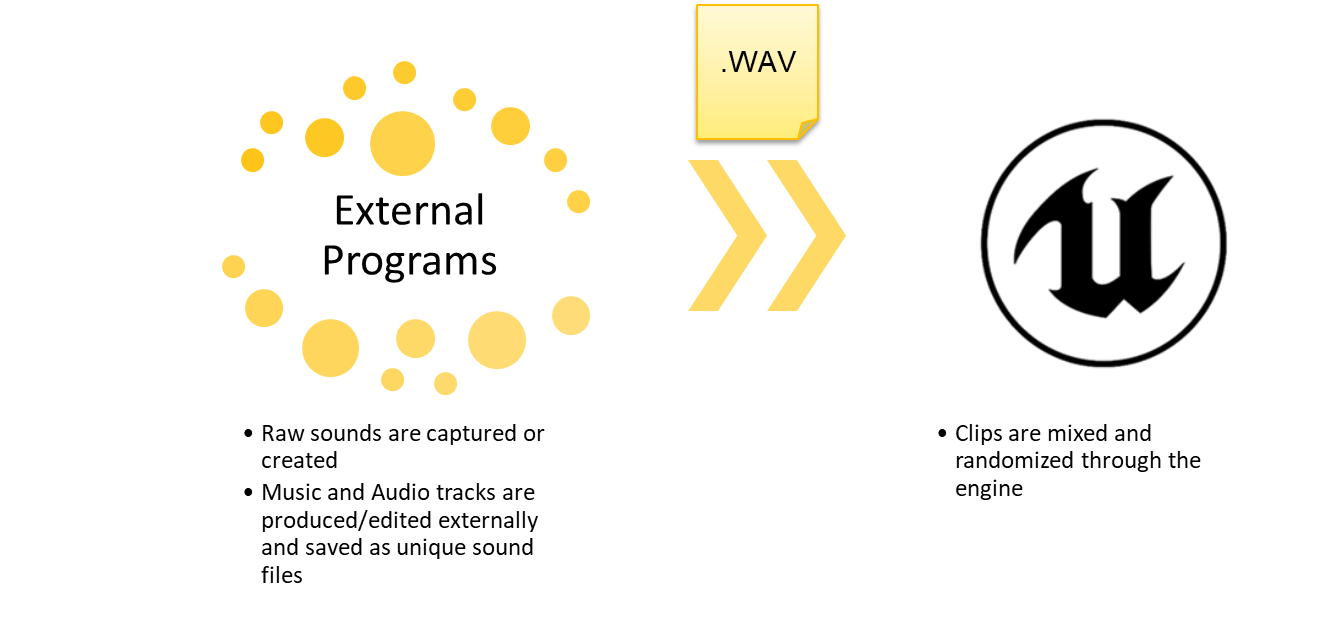 Audio Pipeline
Typically all audio is created externally to Unreal Engine while the engine handles high level sound mixing and spatialization.
A high-level overview of the Audio pipeline
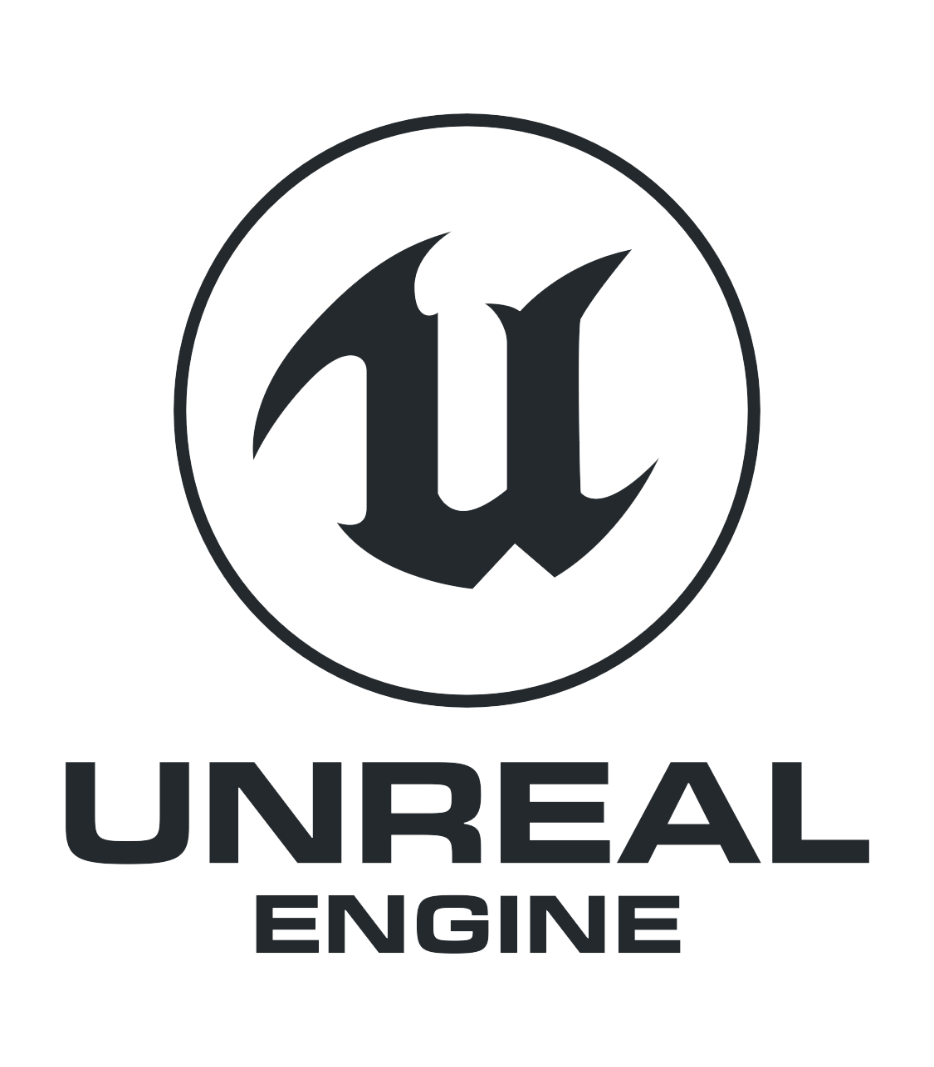 Conclusion
Questions?